Національний університет біоресурсів і природокористування України
СТУДЕНТСЬКИЙ НАУКОВИЙ ГУРТОК
Клуб фінансового аналітика
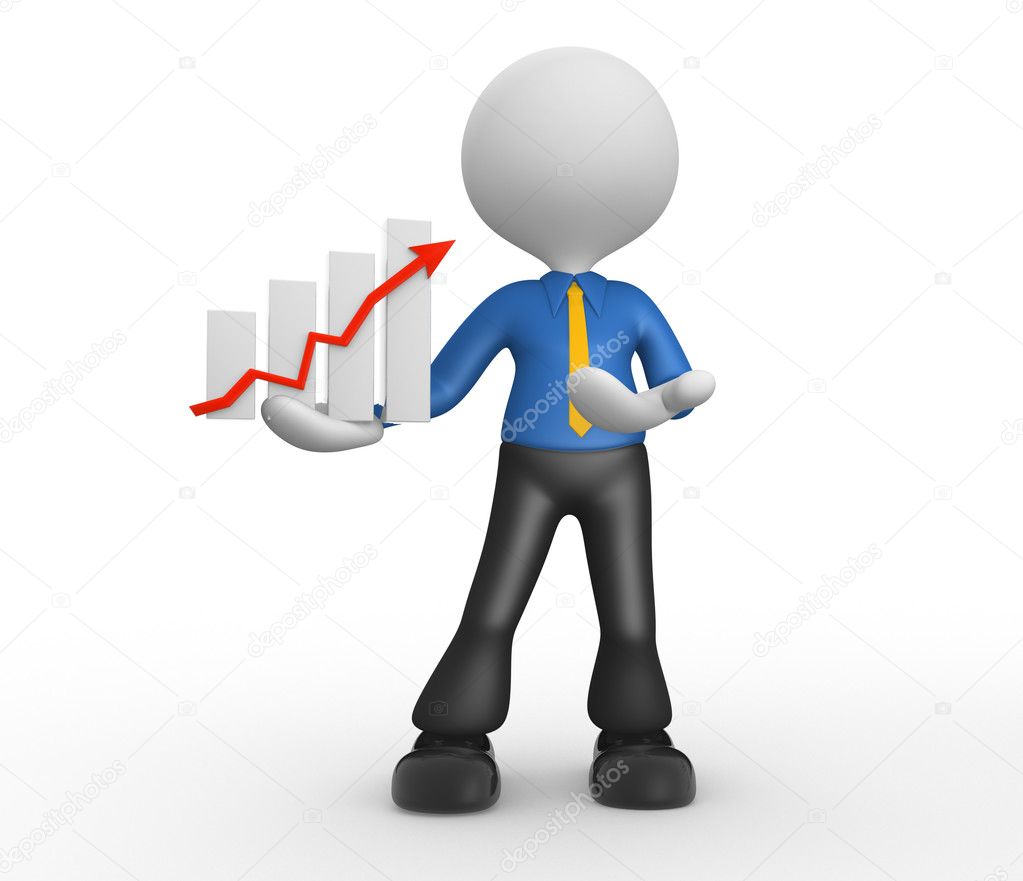 Керівник гуртка: к.е.н.,старший викладач 
Тітенко Зоя Миколаївна
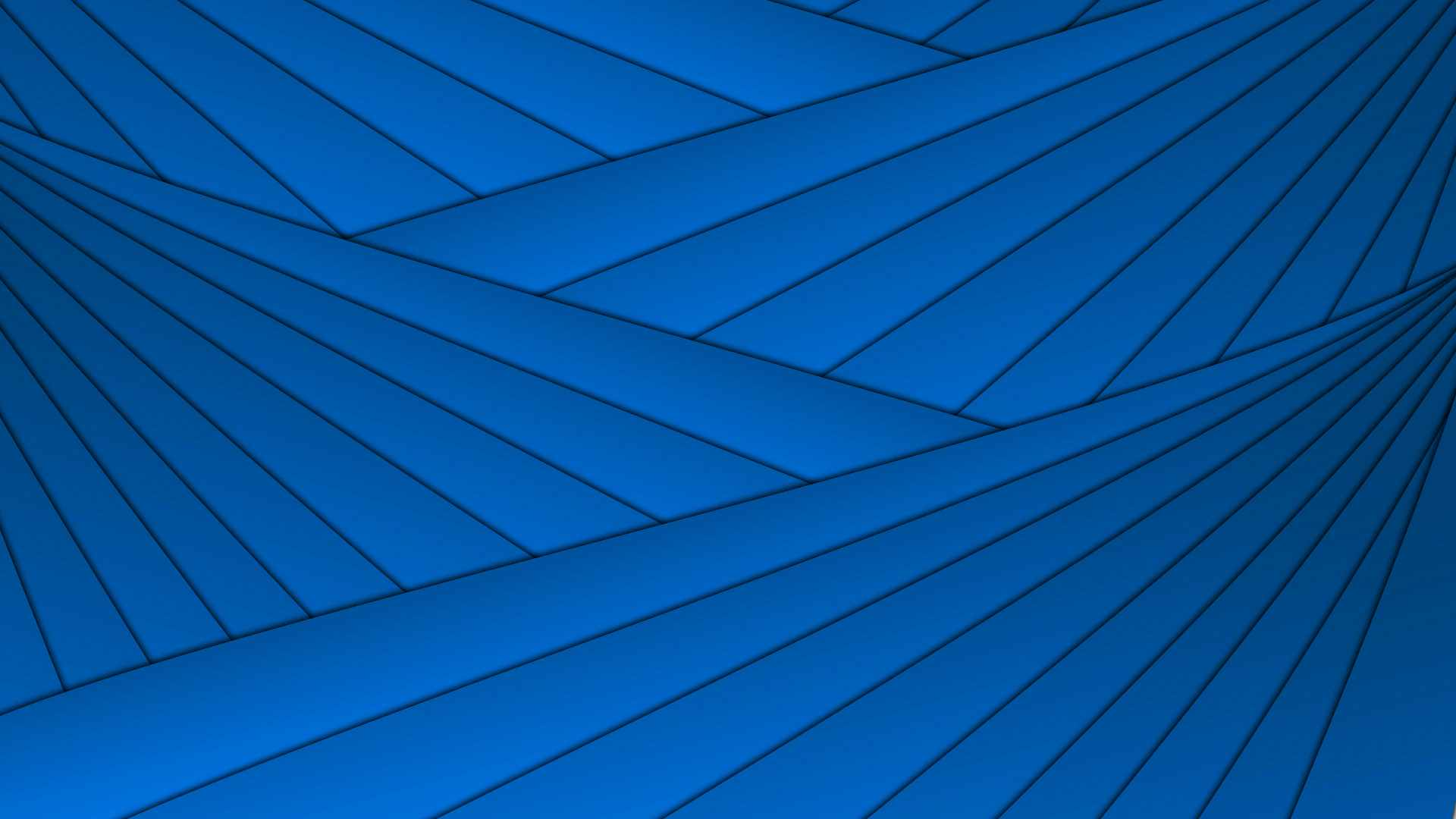 НАШ ДИВІЗ
Ти можеш лягти спати зараз, і тобі насняться твої мрії. А можеш сісти – навчатися і працювати для їх реалізації
Мета створення та діяльності
Організація студентської наукової роботи на кафедрі фінансів з метою поглиблення знань та навичок студентів з фінансової та бізнес-аналітики,як основи подальшої їх фахової підготовки.
Завдання
формування у студентів інтересу до наукової творчості, навчання методиці й способам самостійного вирішування наукових завдань;
допомога студентам в оволодінні методикою й навичками проведення самостійних наукових досліджень і розробки наукових проблем;
обмін досвідом з організації й проведення наукової роботи серед членів студентських наукових гуртків;
забезпечення активної участі студентів у проведенні наукових конференцій, конкурсів на кращу наукову роботу, наукових семінарів;
сприяння поглибленому вивченню в більш широкому плані навчального матеріалу.
Склад наукового гуртка “Клуб ФІНАНСОВОГО АНАЛІТИКА”
Учасники гуртка студенти 1-4 курсів, економічного факультету
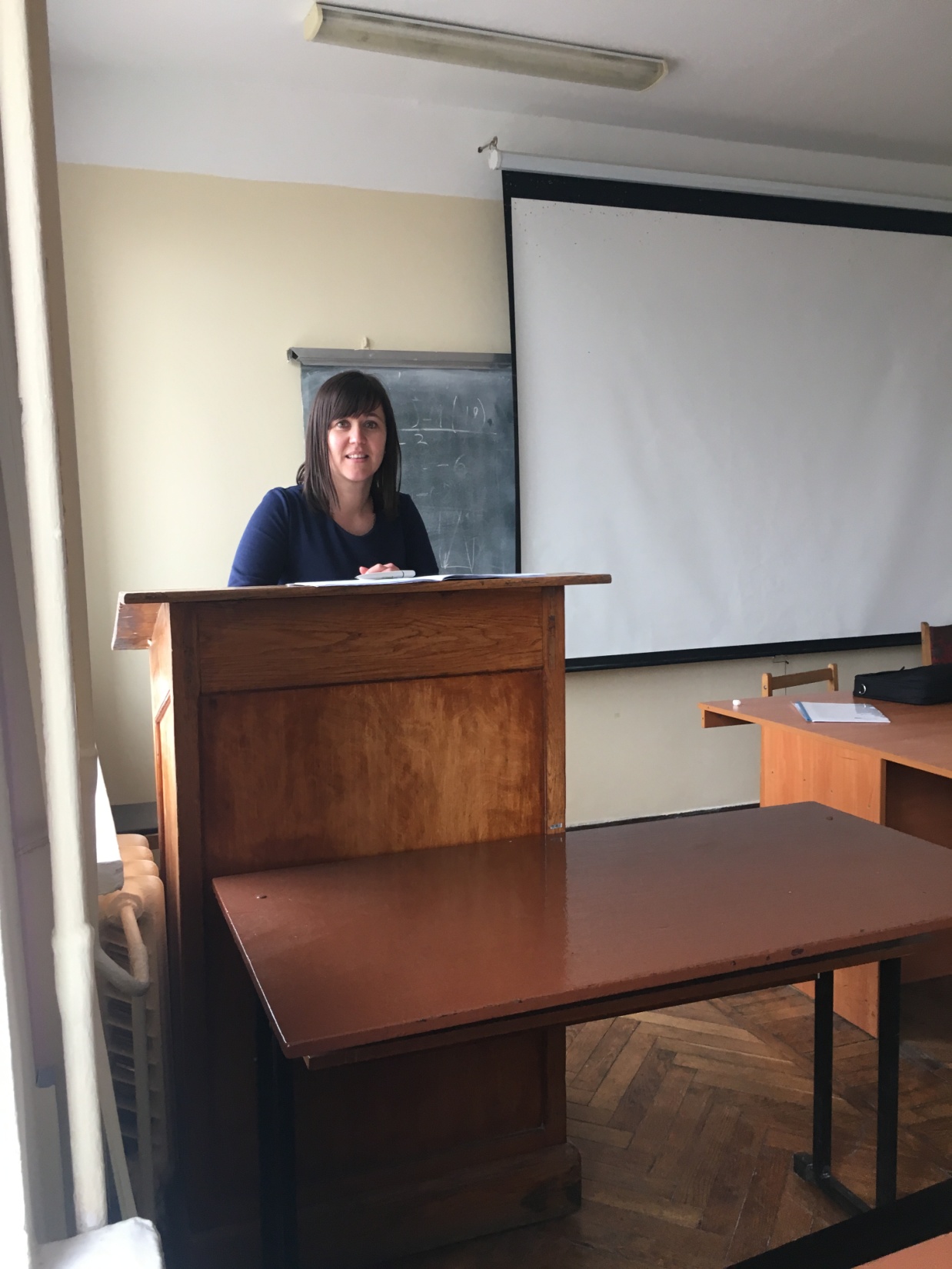 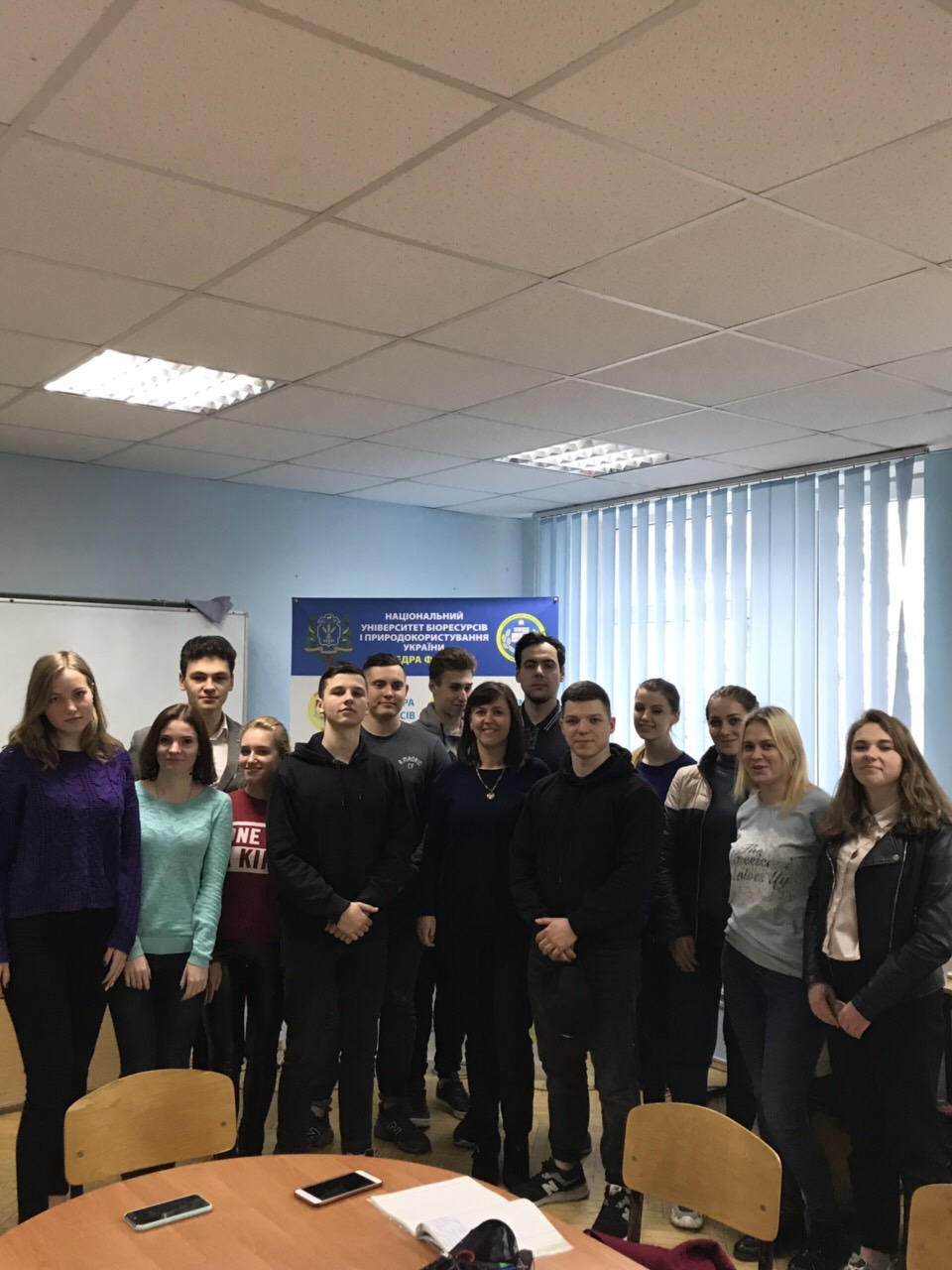 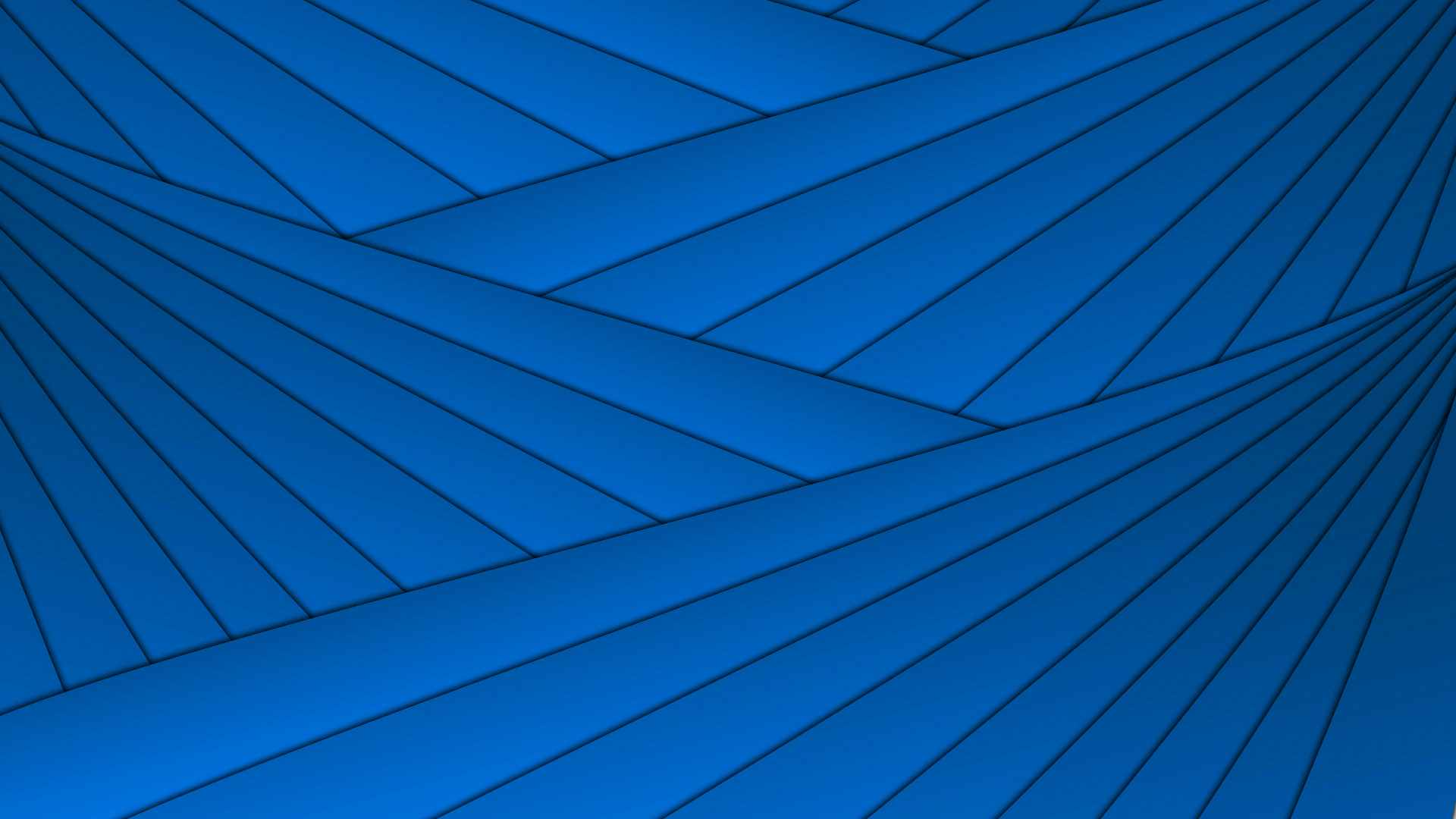 Найважливішімоментив деталях…
Участь членів гуртка  у ІV науково-практичному семінарі «Професійні компетентності фінансиста в умовах сучасних викликів»
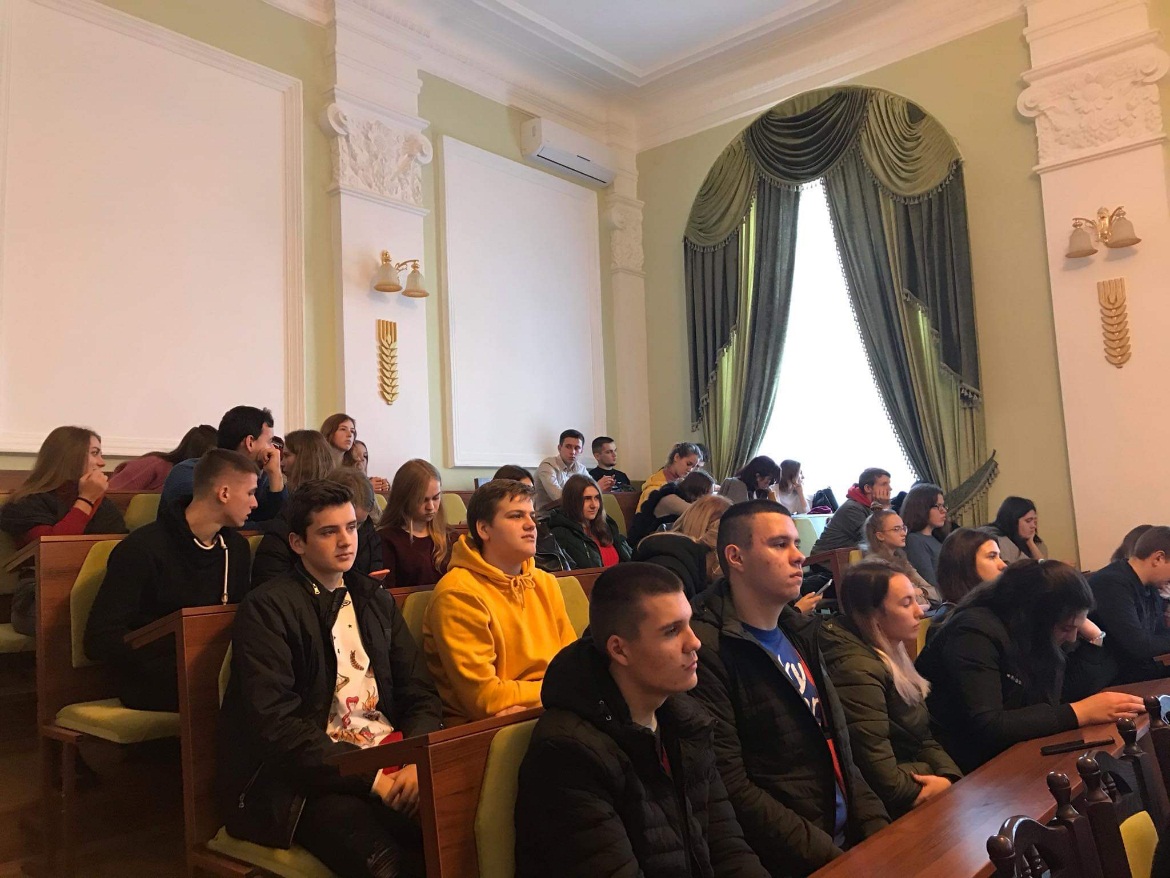 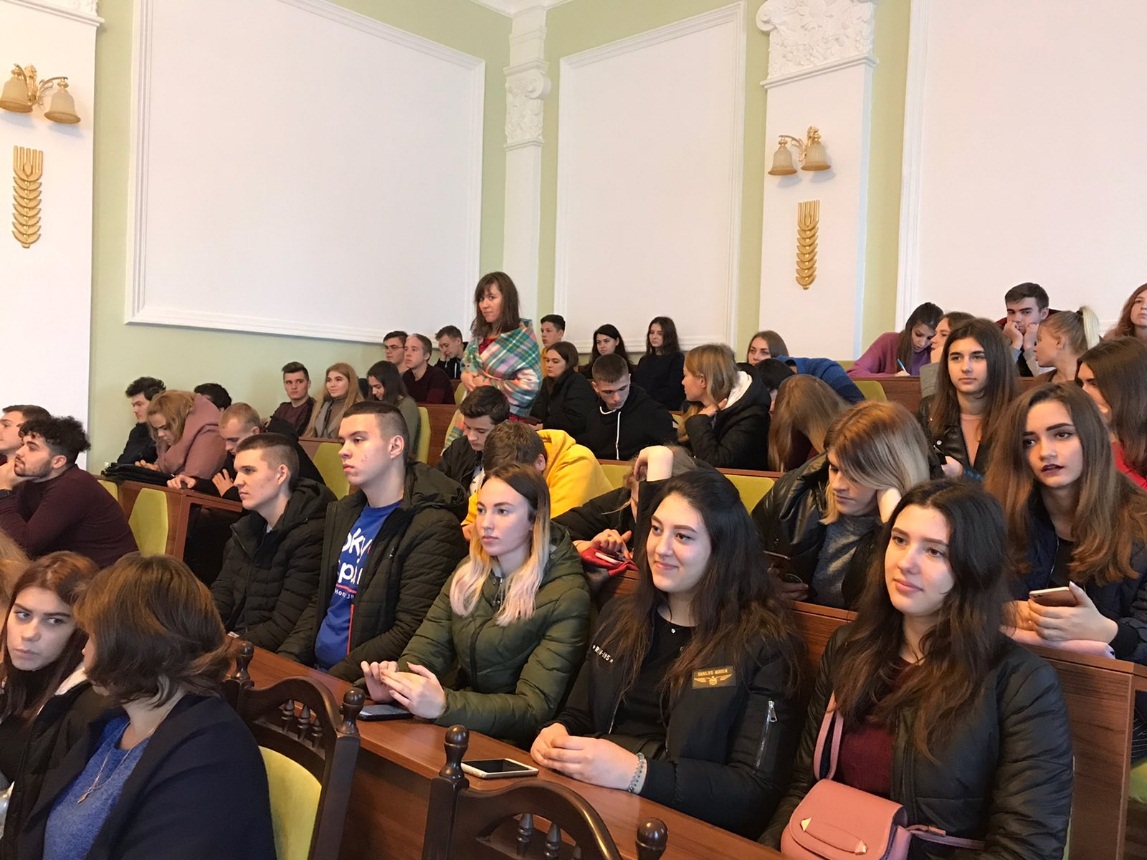 Третій рік поспіль на кафедрі фінансів відбувся конкурс «Інвестиційних проектів», участь в якому взяли члени гуртка «Клуб фінансової аналітики»
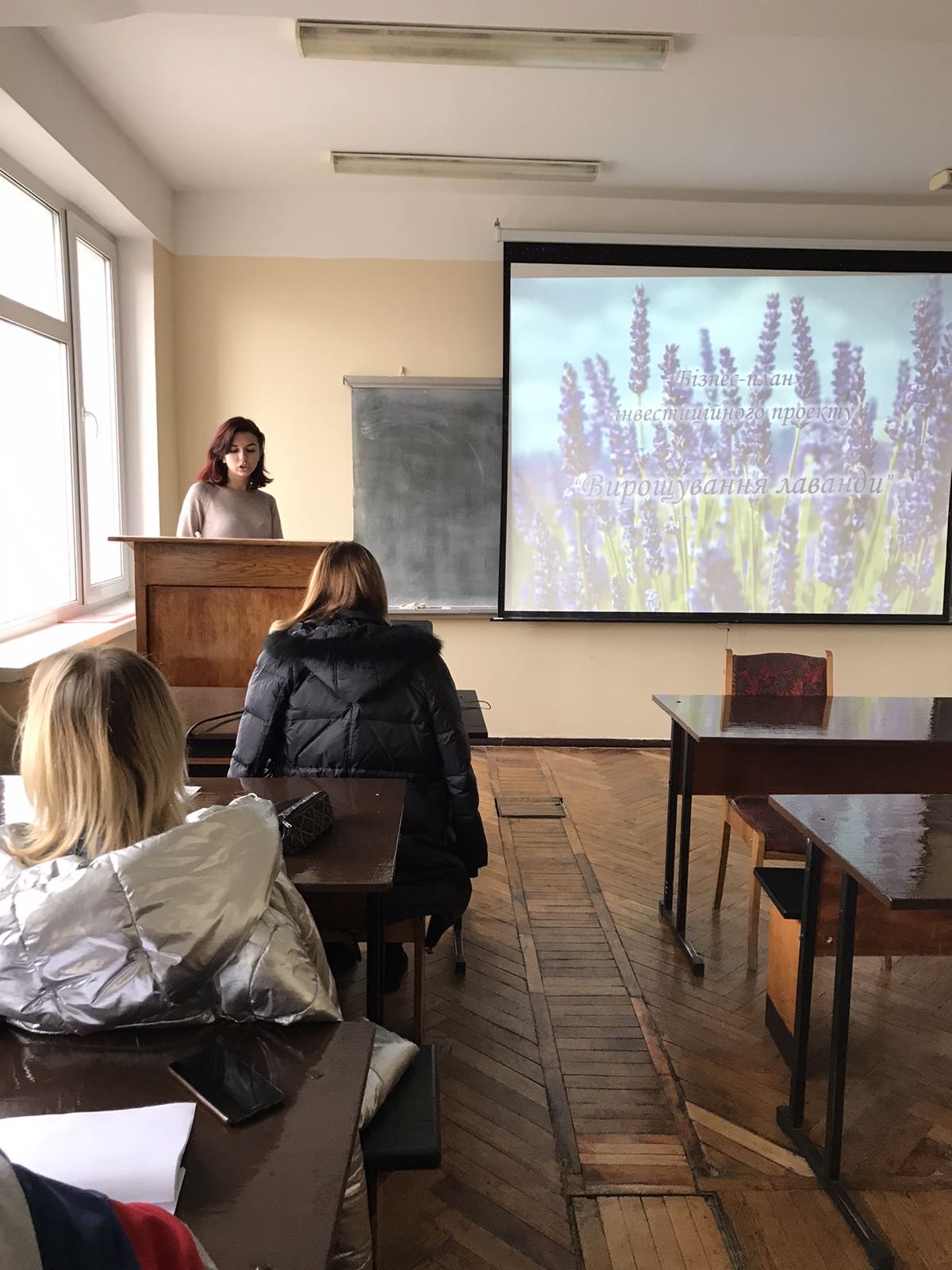 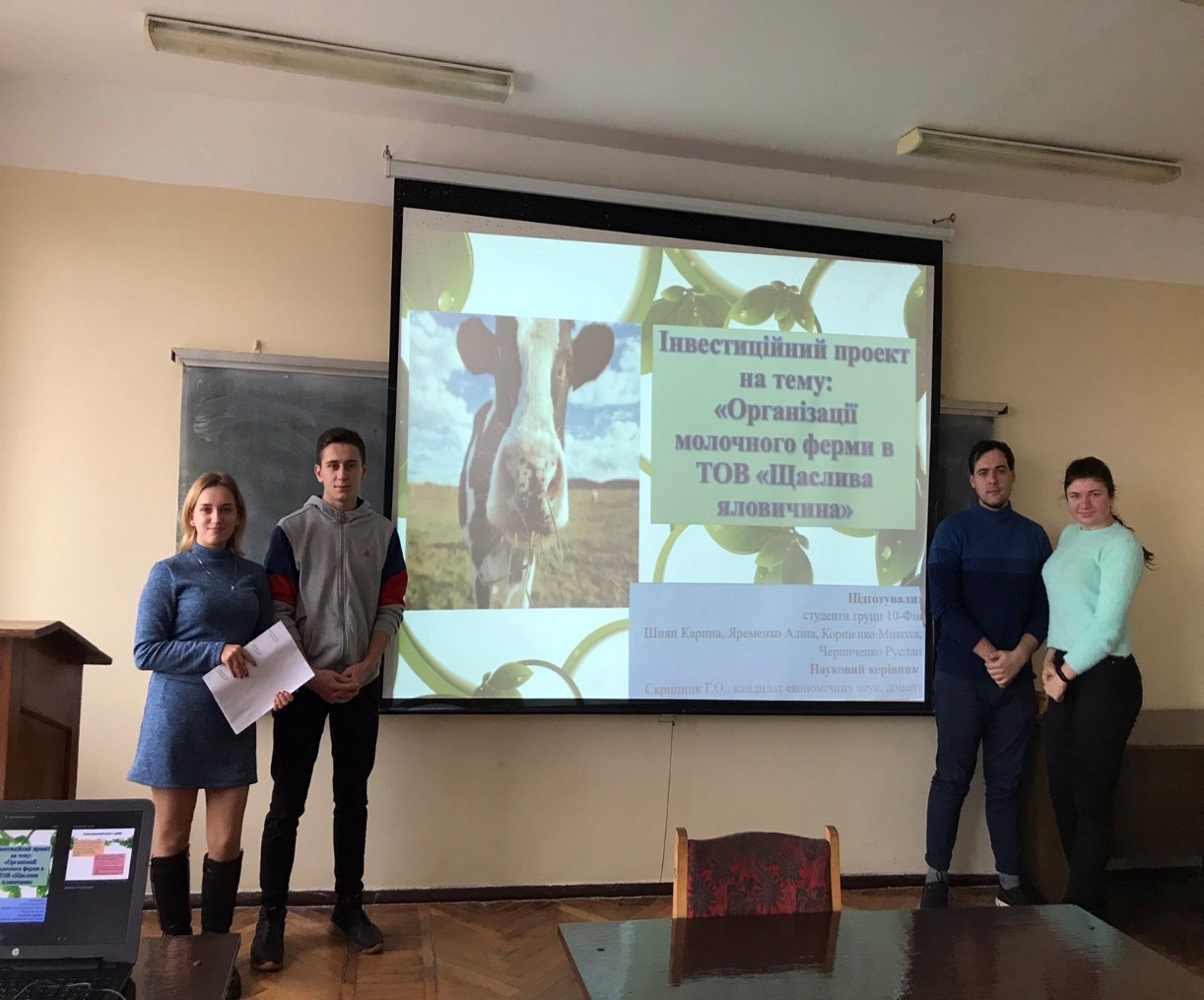 В рамка роботи наукових гуртків кафедри фінансів 23 грудня 2019р. було проведено І етап Конкурсу наукових робіт. Гуртківці представили 3 наукові роботи
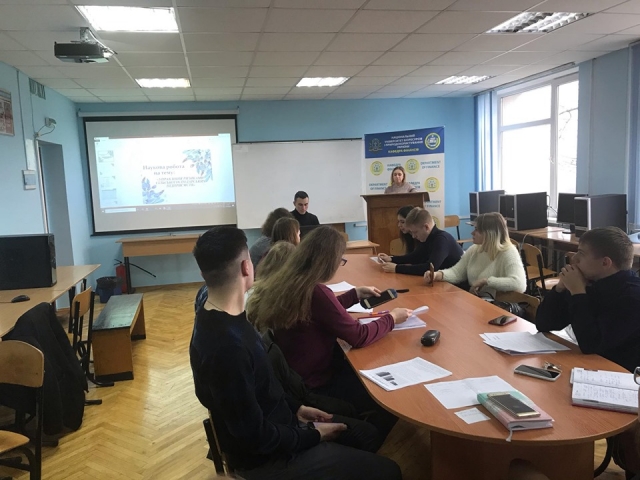 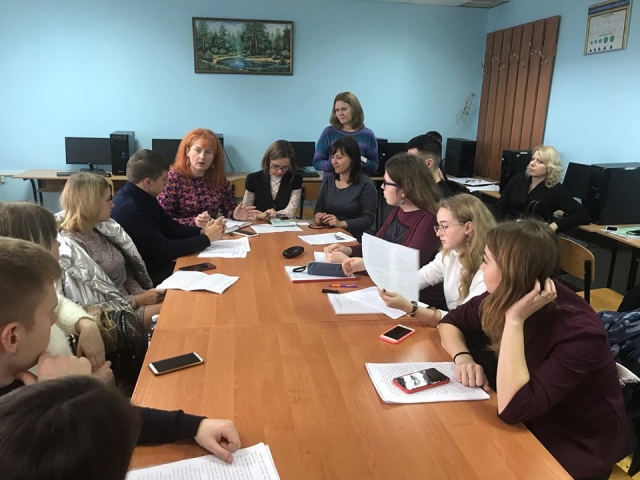 Члени гуртка приймали активну участь в   І турі Студентських наукових олімпіад
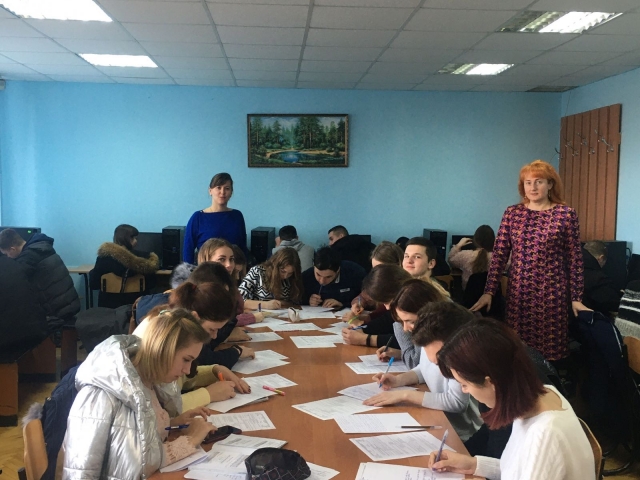 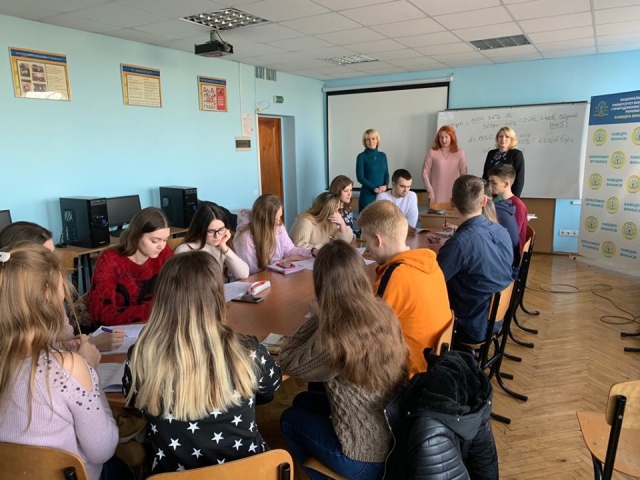 Відкрита лекція  заступника голови правління Української кооперативної федерації, фахівця із соціальної підприємництва та кооперації Зіновія Свереди на тему: «Креативне кооперативне мислення молоді»
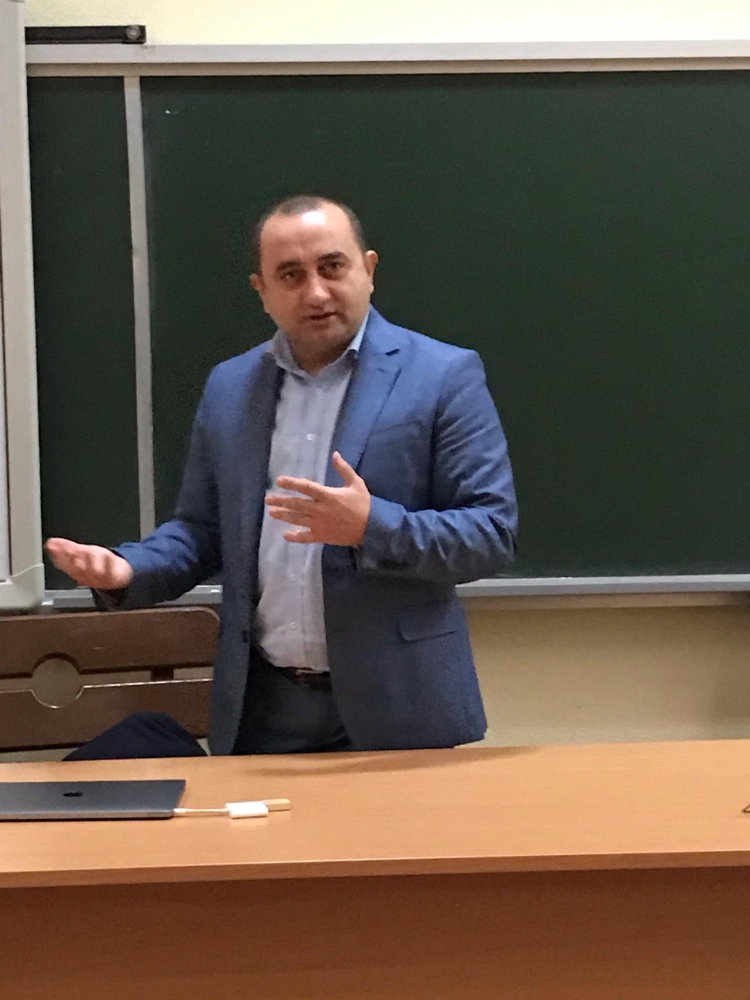 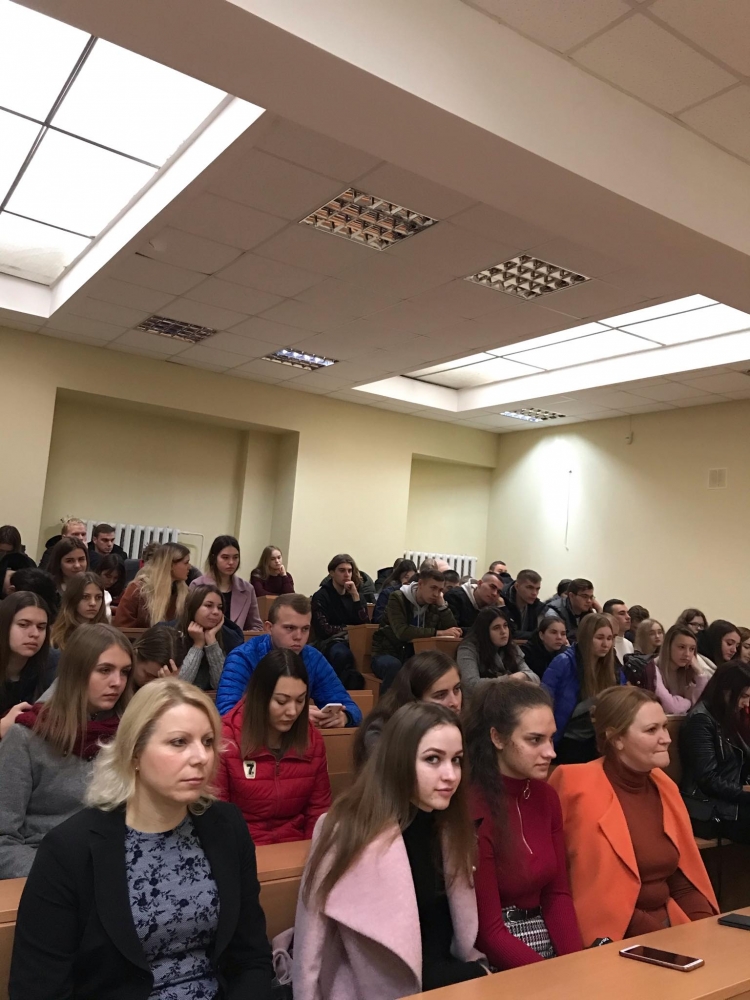 Відкрита лекція  Наталії Рогози, експерткою ITFC на тему «Інструменти сучасного фінансиста: від Excel до спеціалізованих програмних продуктів»
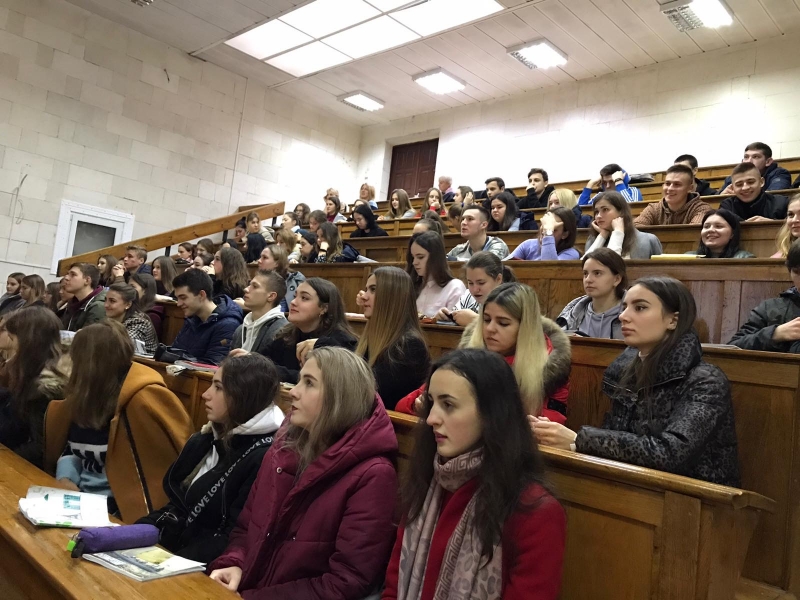 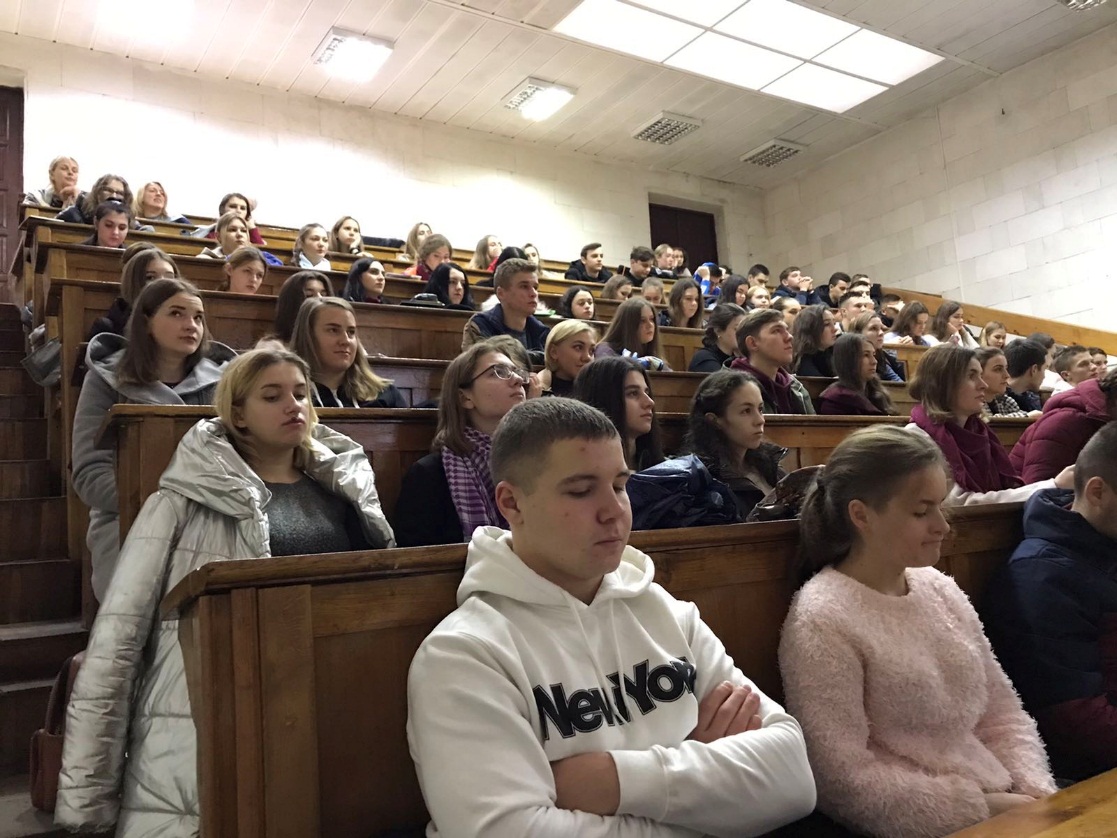 Члени гуртка «Клуб фінансового аналітика»  відвідали відвідали одне з провідних підприємств Вінниччини «Фруктона-ВМ»
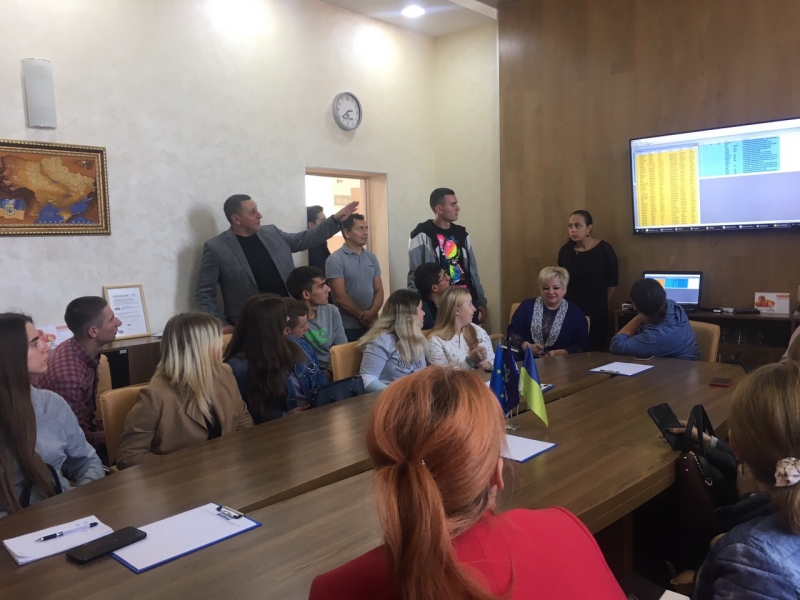 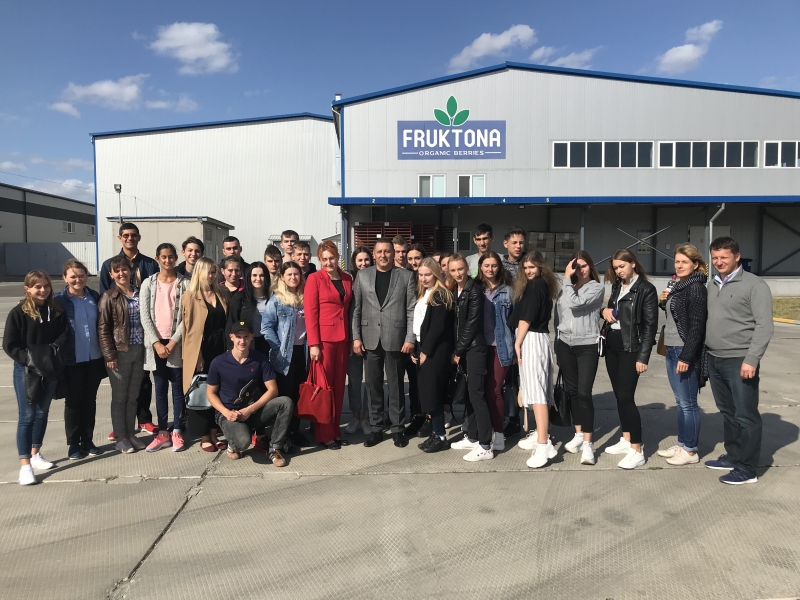 ІІІ Міжнародної науково-практичної конференції «Україна, Болгарія, ЄС: економічні, технічні та соціальні тенденції розвитку», м. Бургас Болгарія
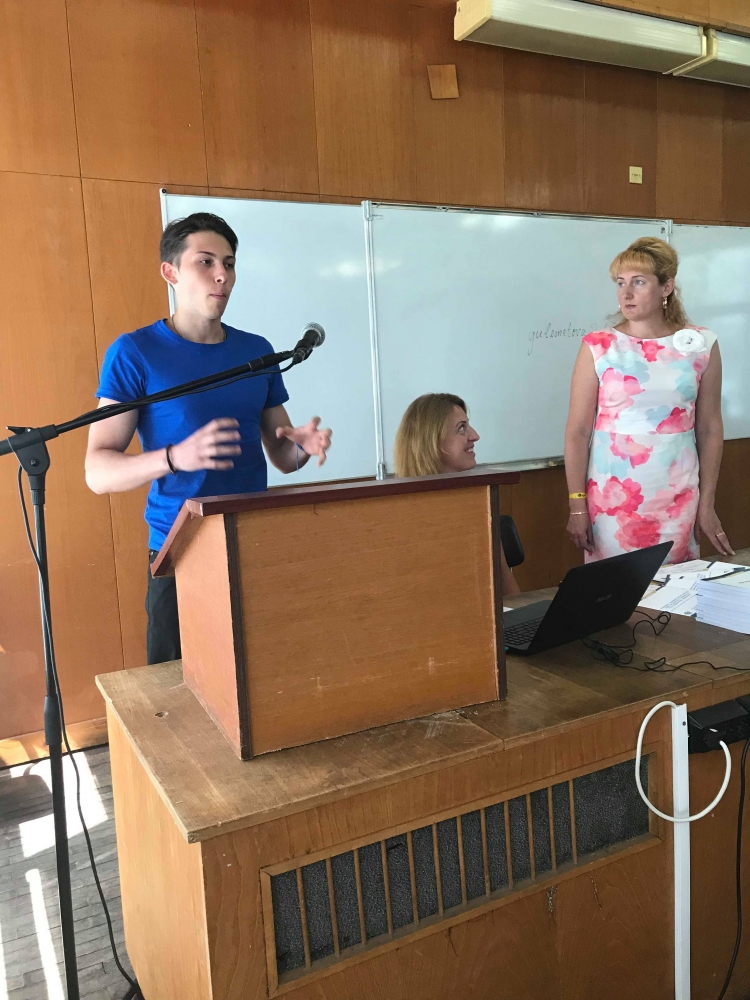 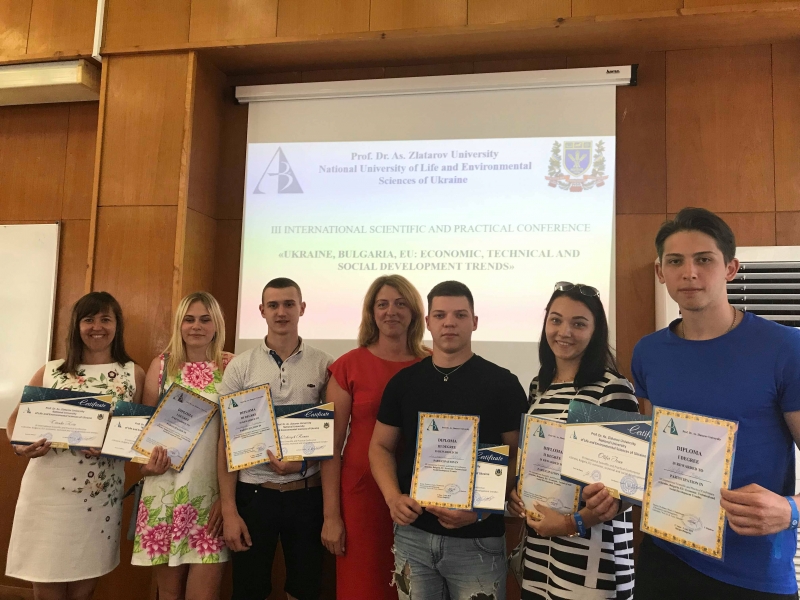 В НУБіП України 27 листопада проходила 73-а студентська науково-практична конференція в якій студенти гуртка «Клуб фінансової аналітики» приймали активну участь.
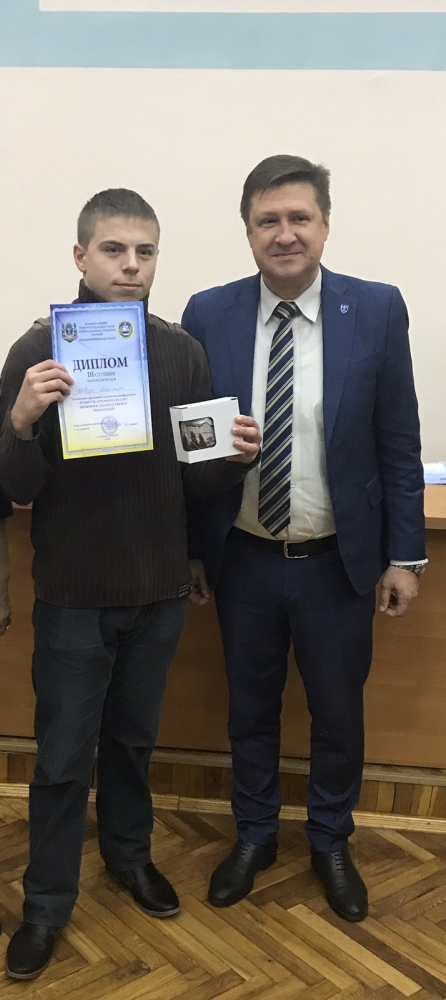 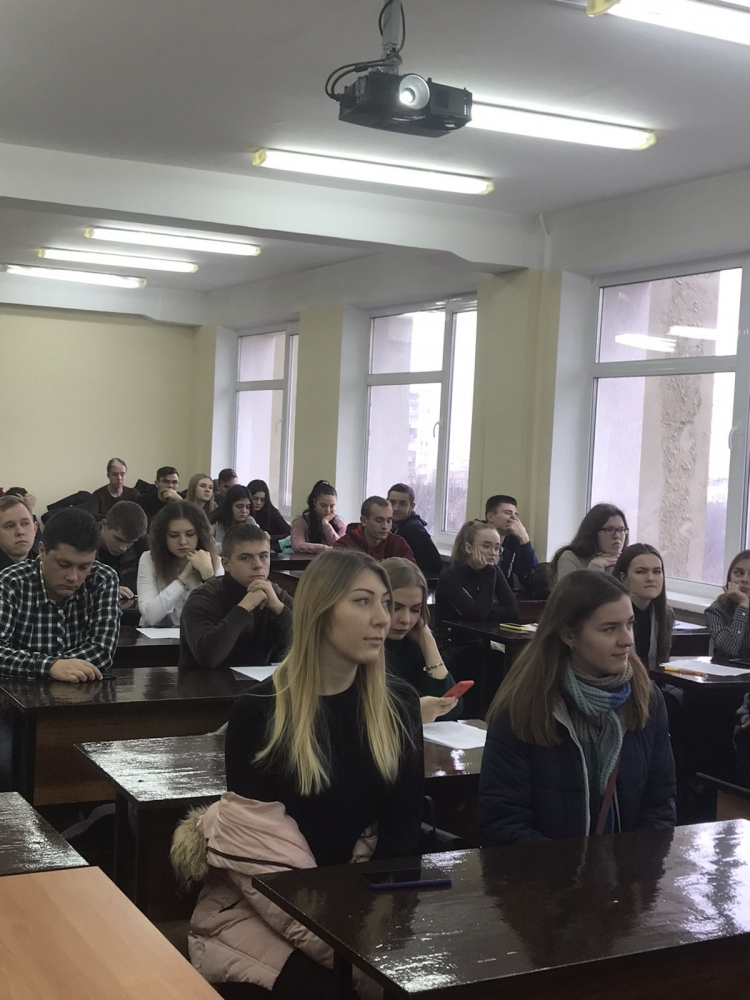 ІІ Міжнародну науково-практичну студентську конференцію «Фінансові механізми сталого розвитку України в умовах сучасних викликів» 
12 травня 2020р.
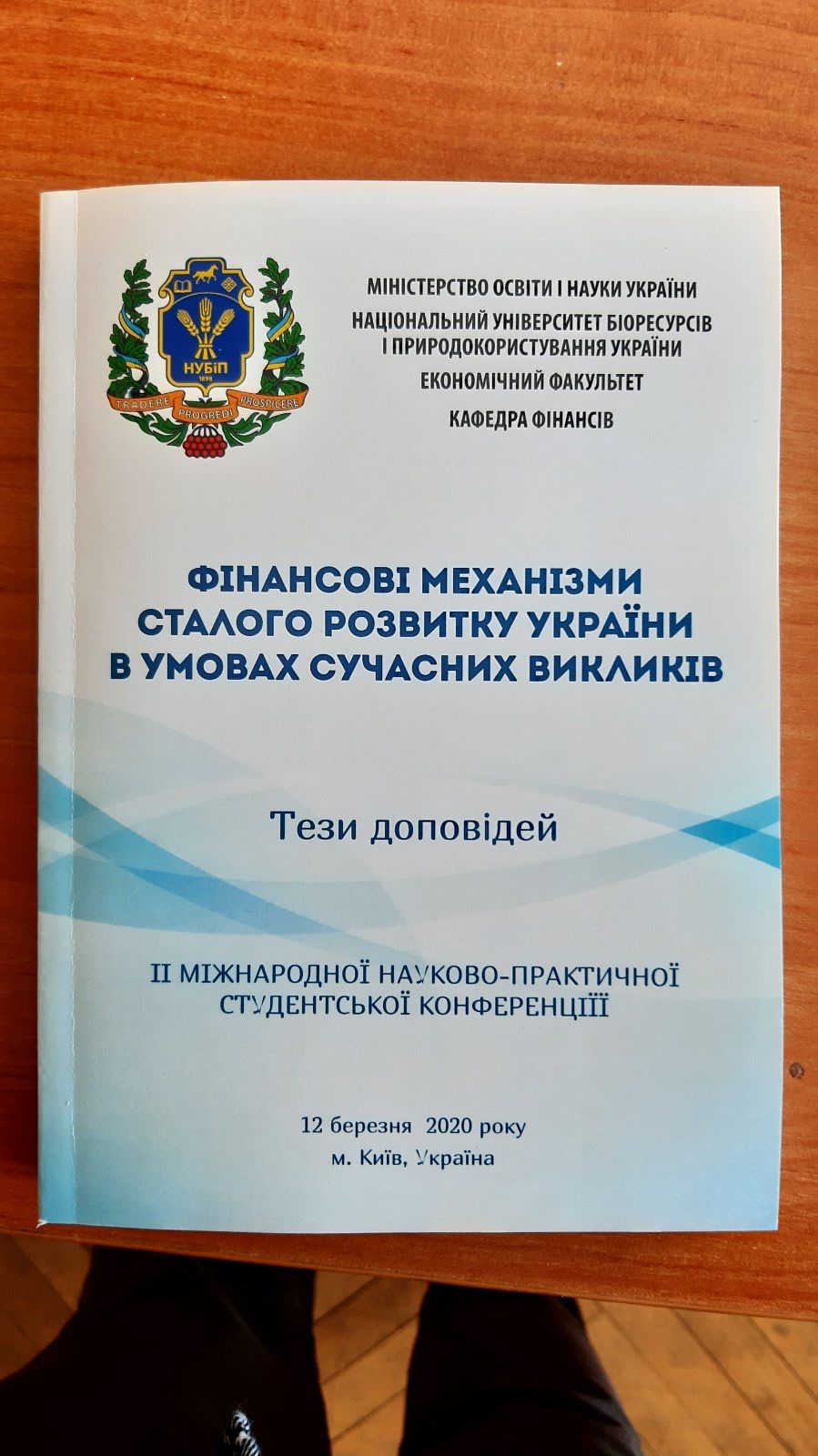 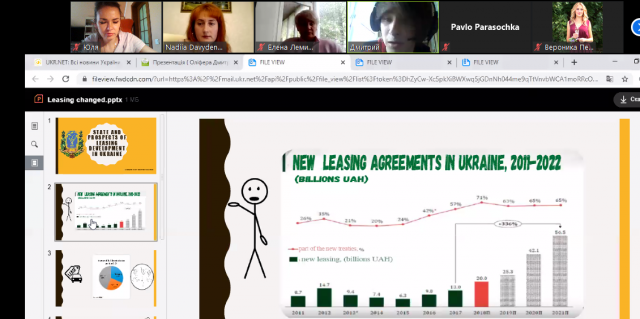 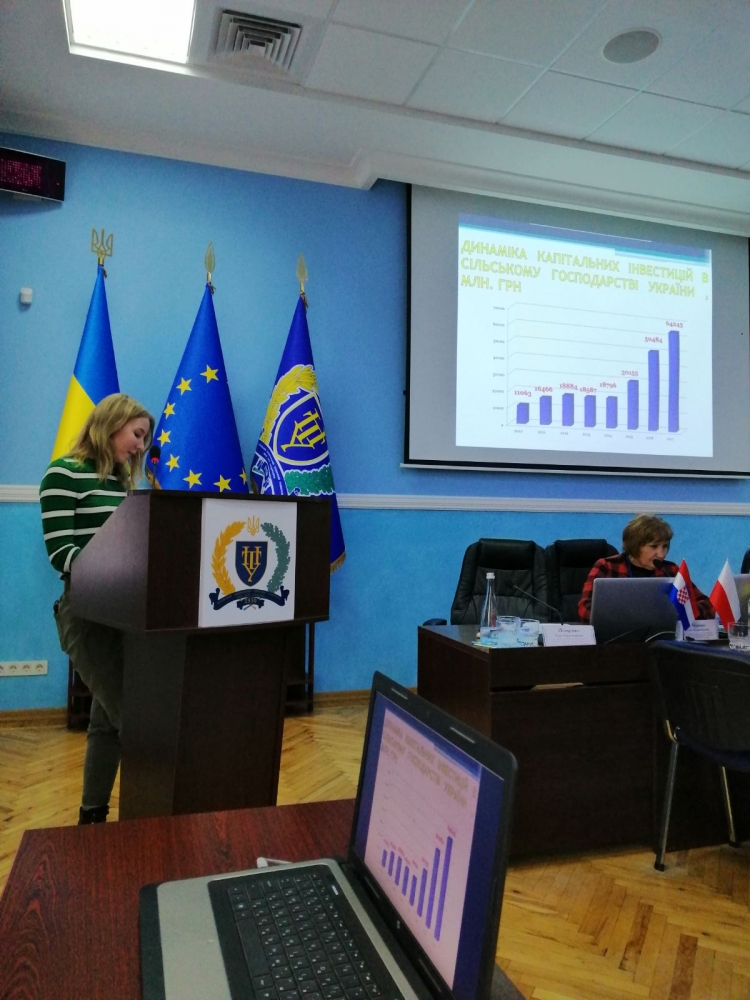 Міжнародна науково-практична конференція
«Розвиток фінансового ринку в Україні: загрози, проблеми та перспективи»
Жовтень 15, 2019 | Полтава
Участь  ІІ Міжнародна науково-практична конференція«Стратегія і практика інноваційного розвитку фінансового сектору України»
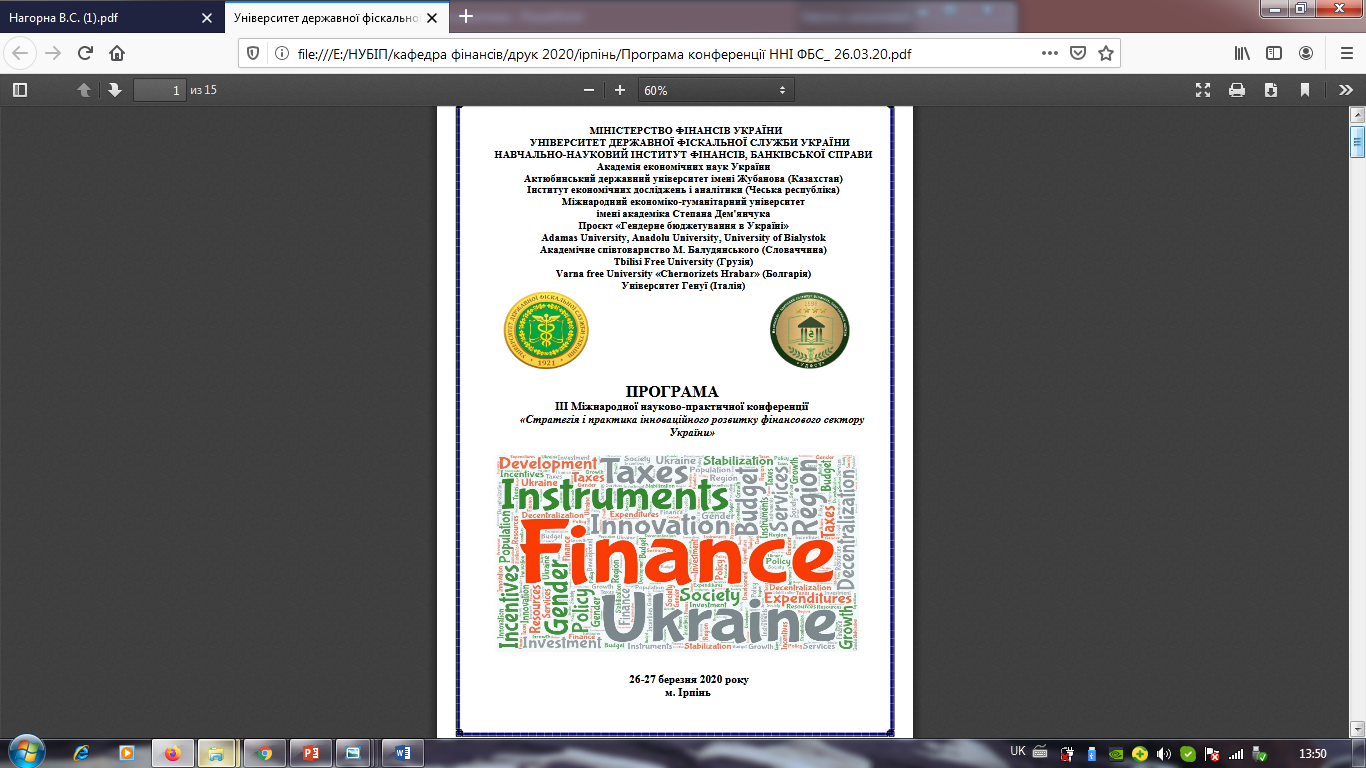 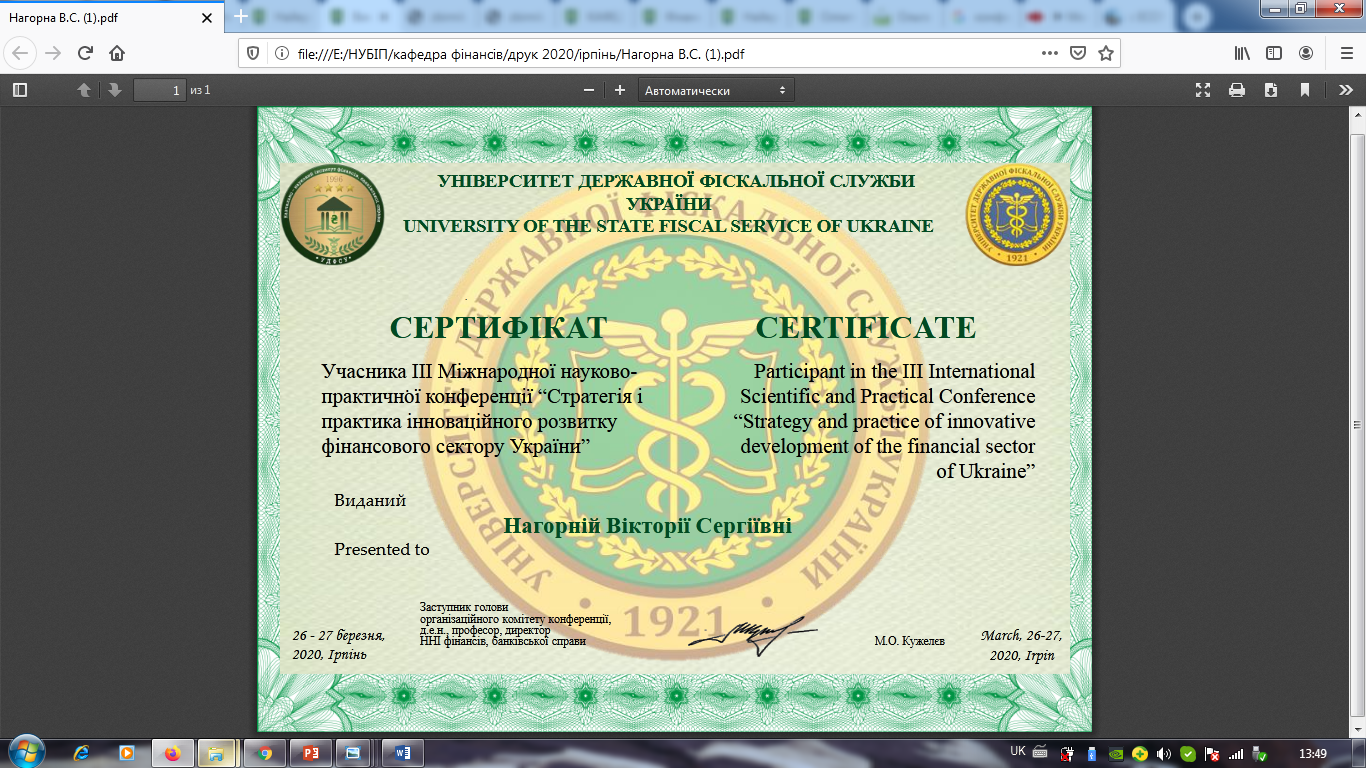 Участь у ХІ Міжнародна науково-практична конференція молодих вчених та студентів «Маркетингове управління конкурентоспроможністю в умовах глобальних викликів»
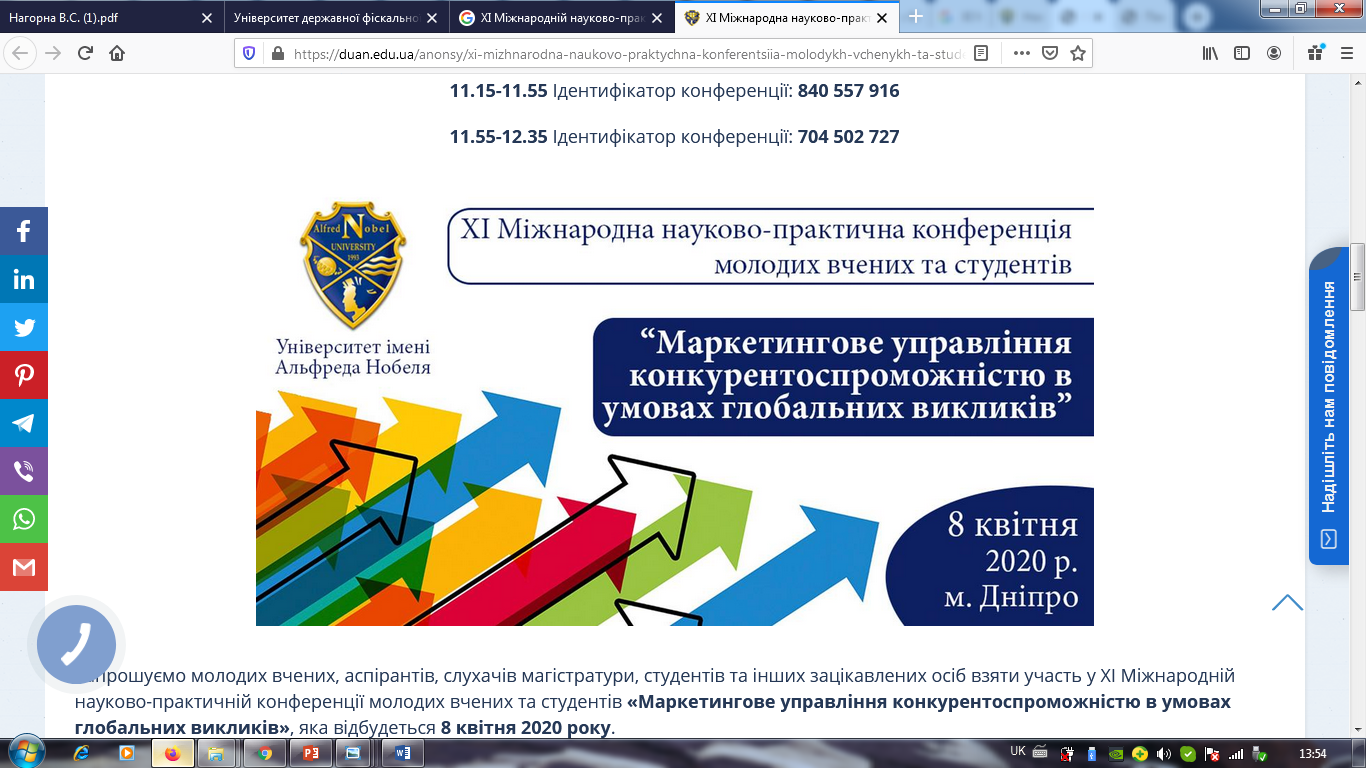 ФІНАНСОВИЙ БРЕЙН-РИНГ НА ТЕМУ: “ФІНАНСОВІ АСПЕКТИ РОЗВИТКУ АПК УКРАЇНИ”12.11.2019
“ФІНАНСИСТ”
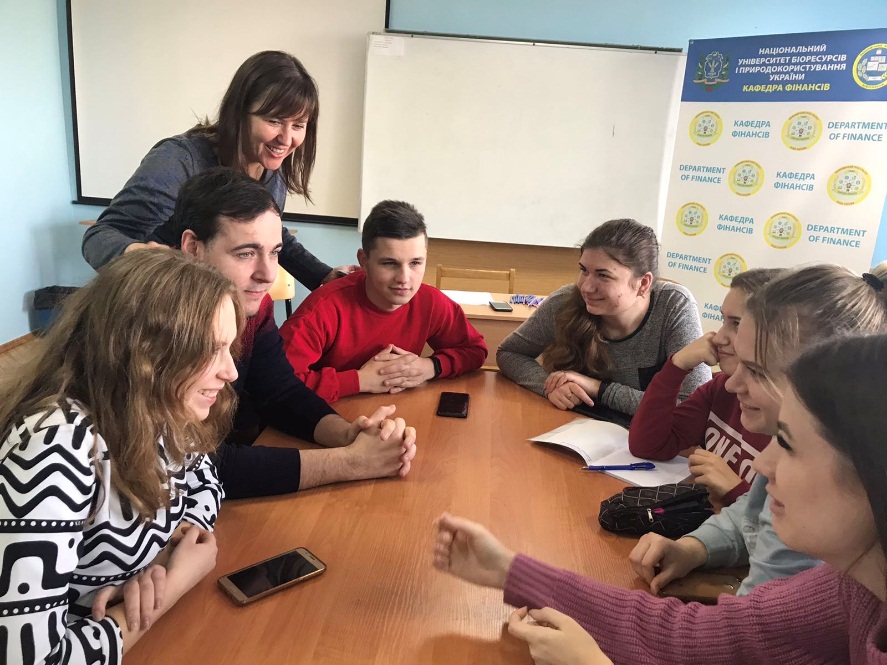 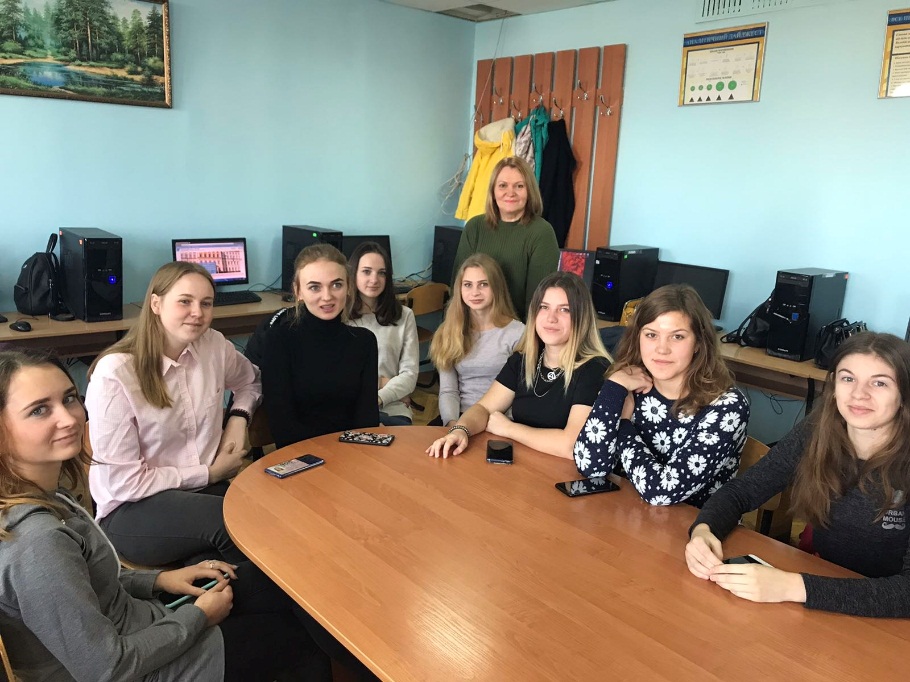 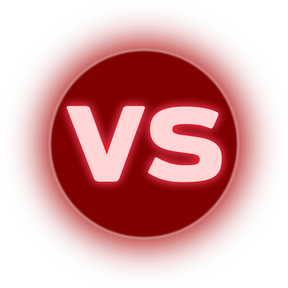 “ФІНАНСОВИЙ АНАЛІТИК”
Наукова вікторина на тему «Фінансова грамотність, як основа добробуту населення»
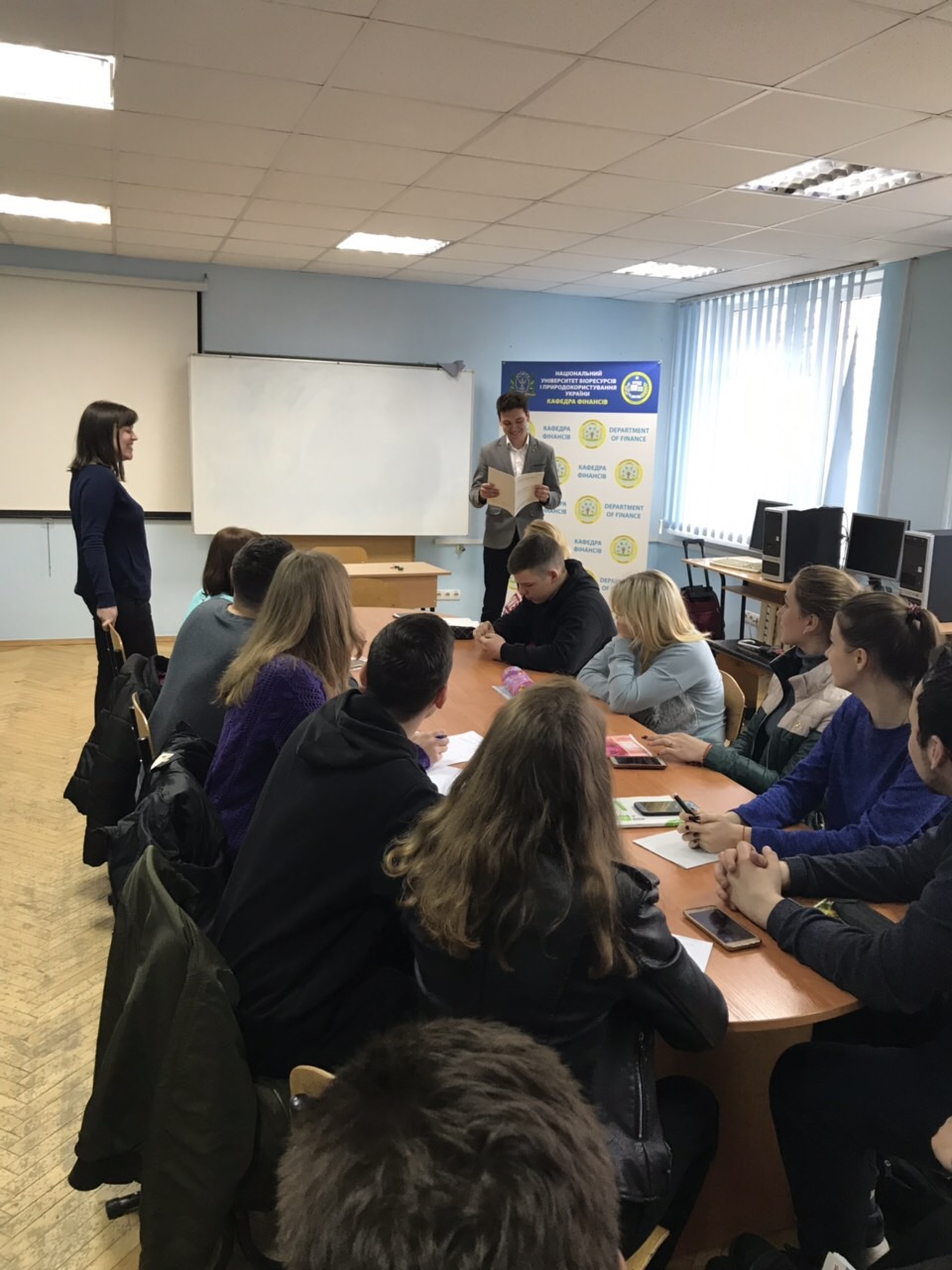 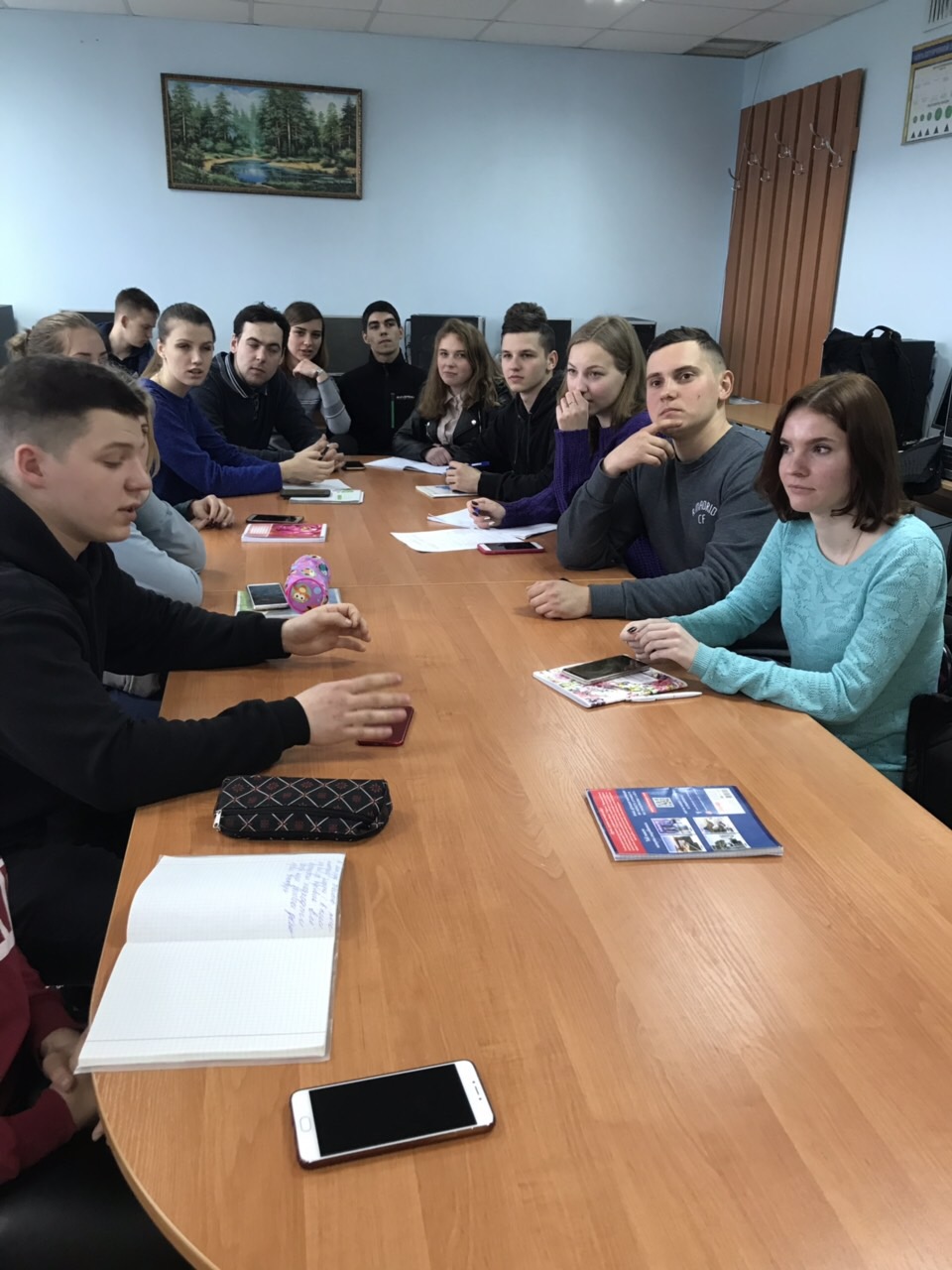 Інтелектуальна вікторина «Україна в системі міжнародних фінансово-економічних відносин»
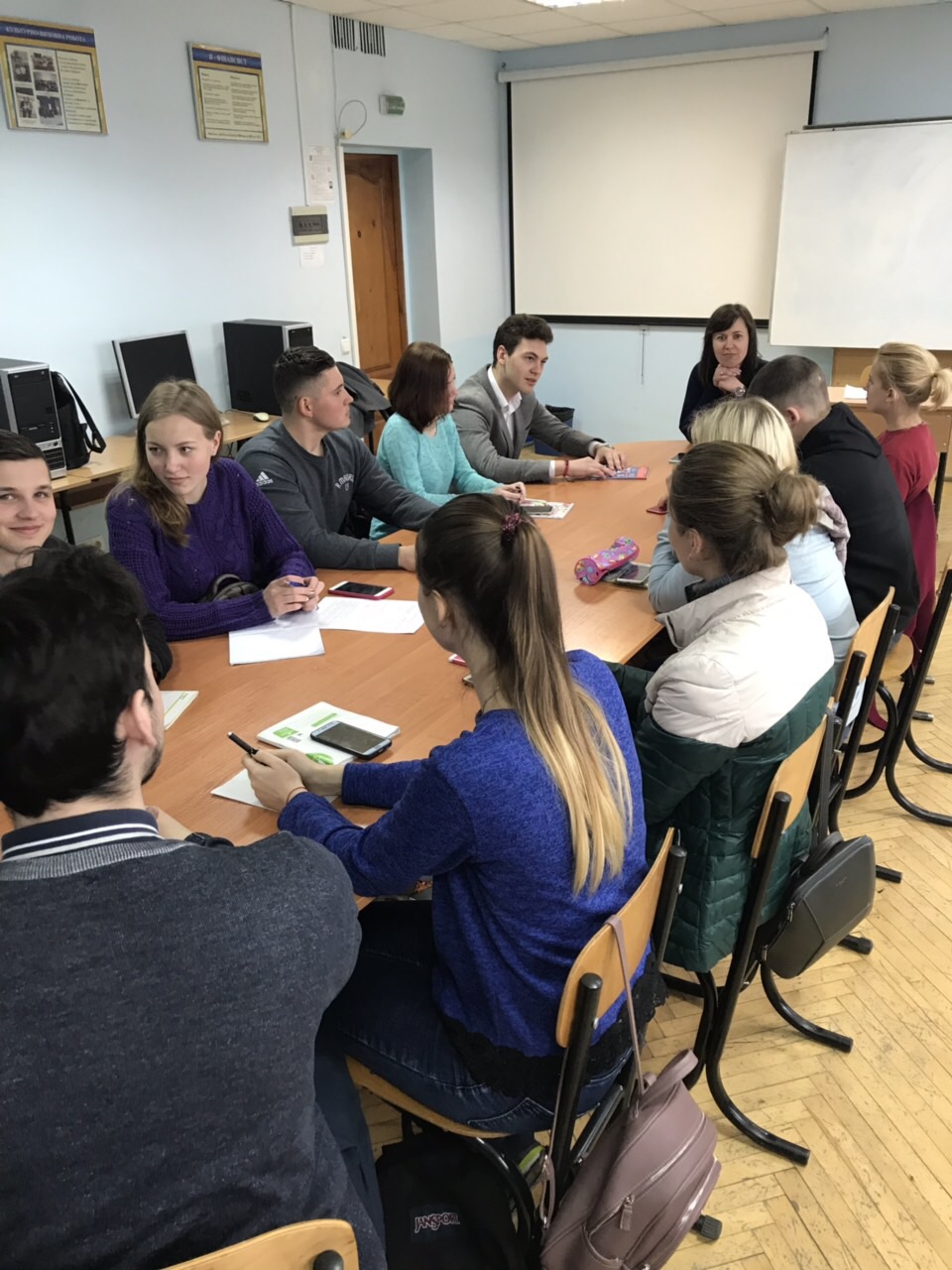 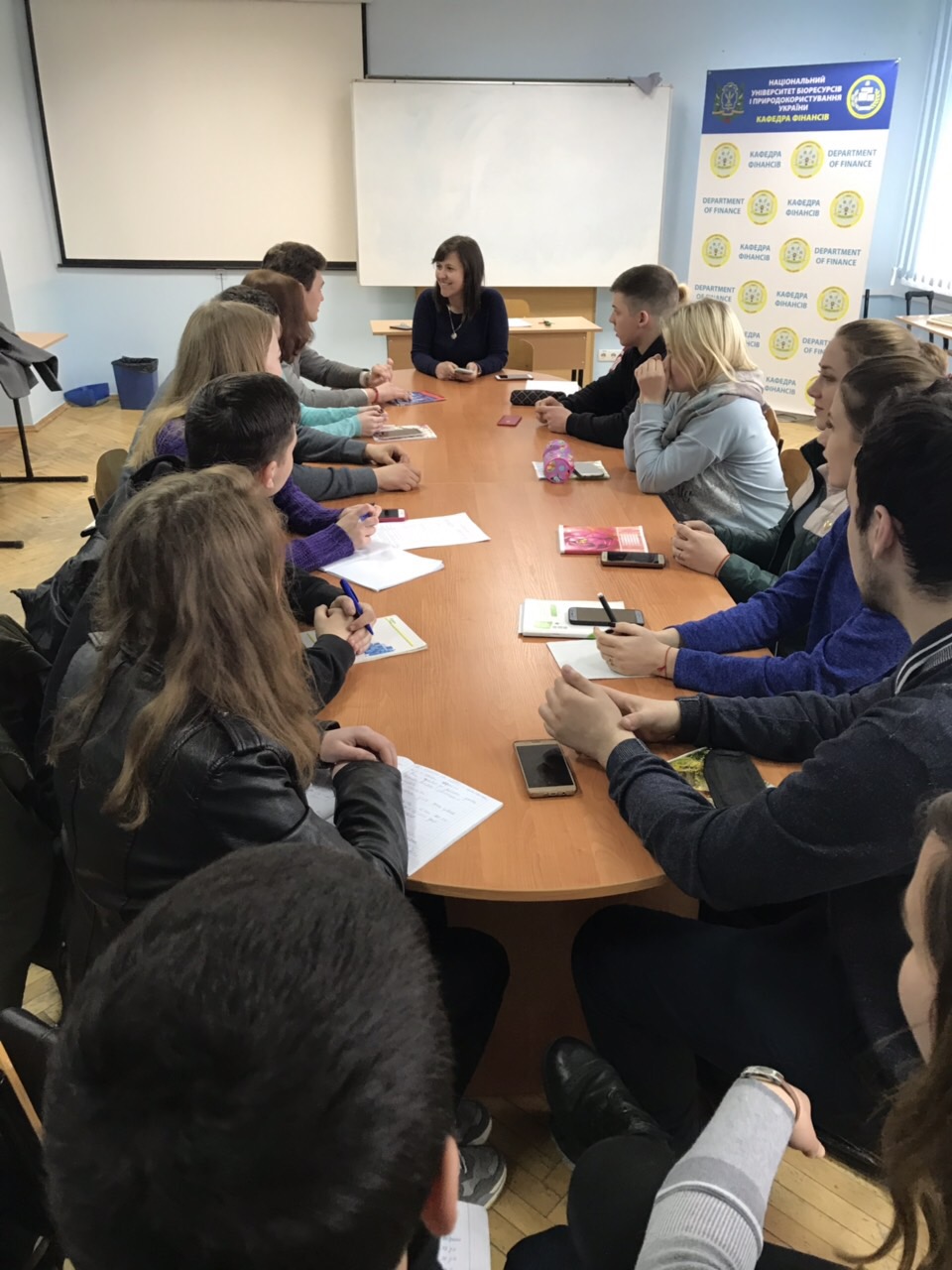 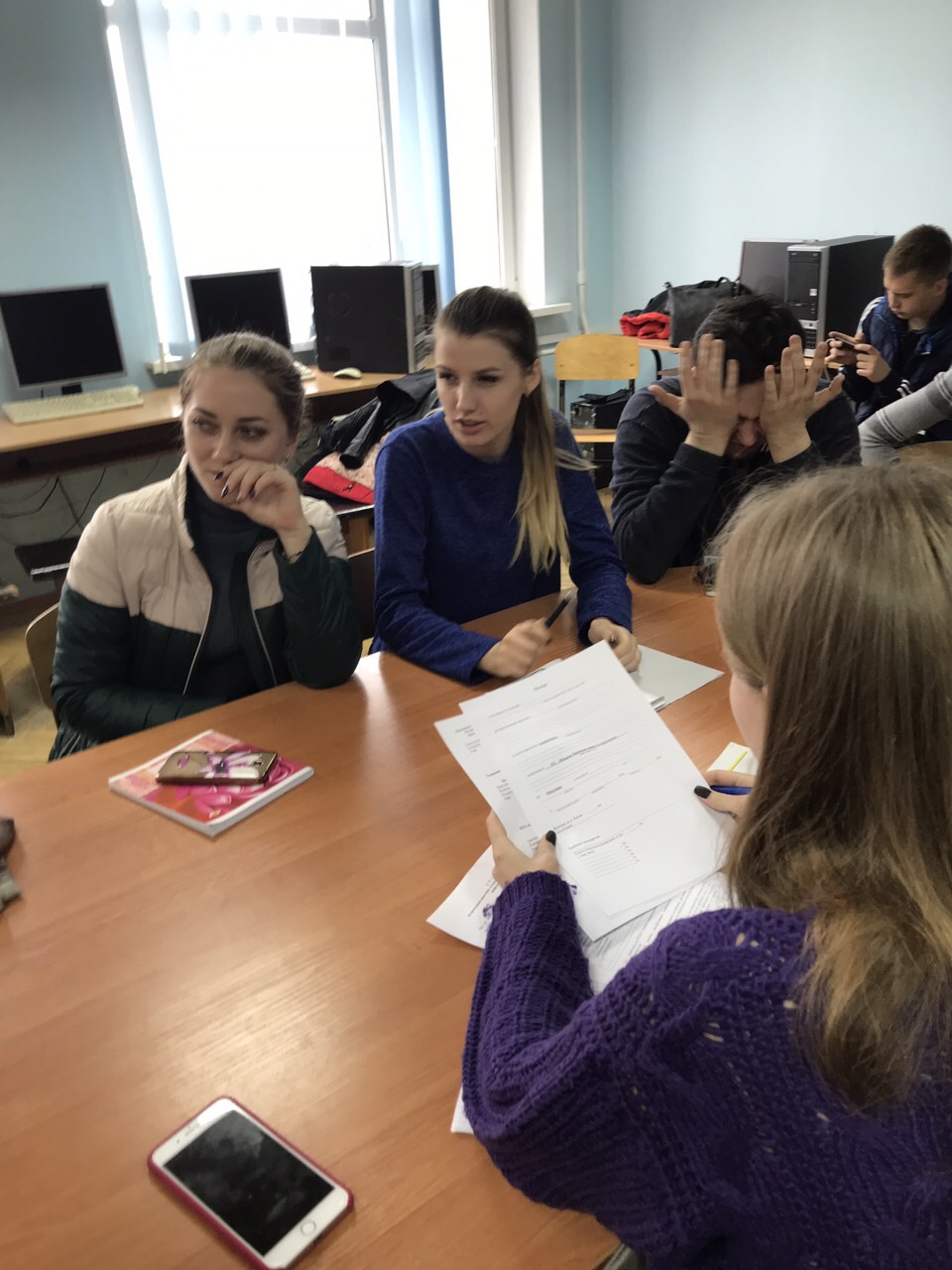 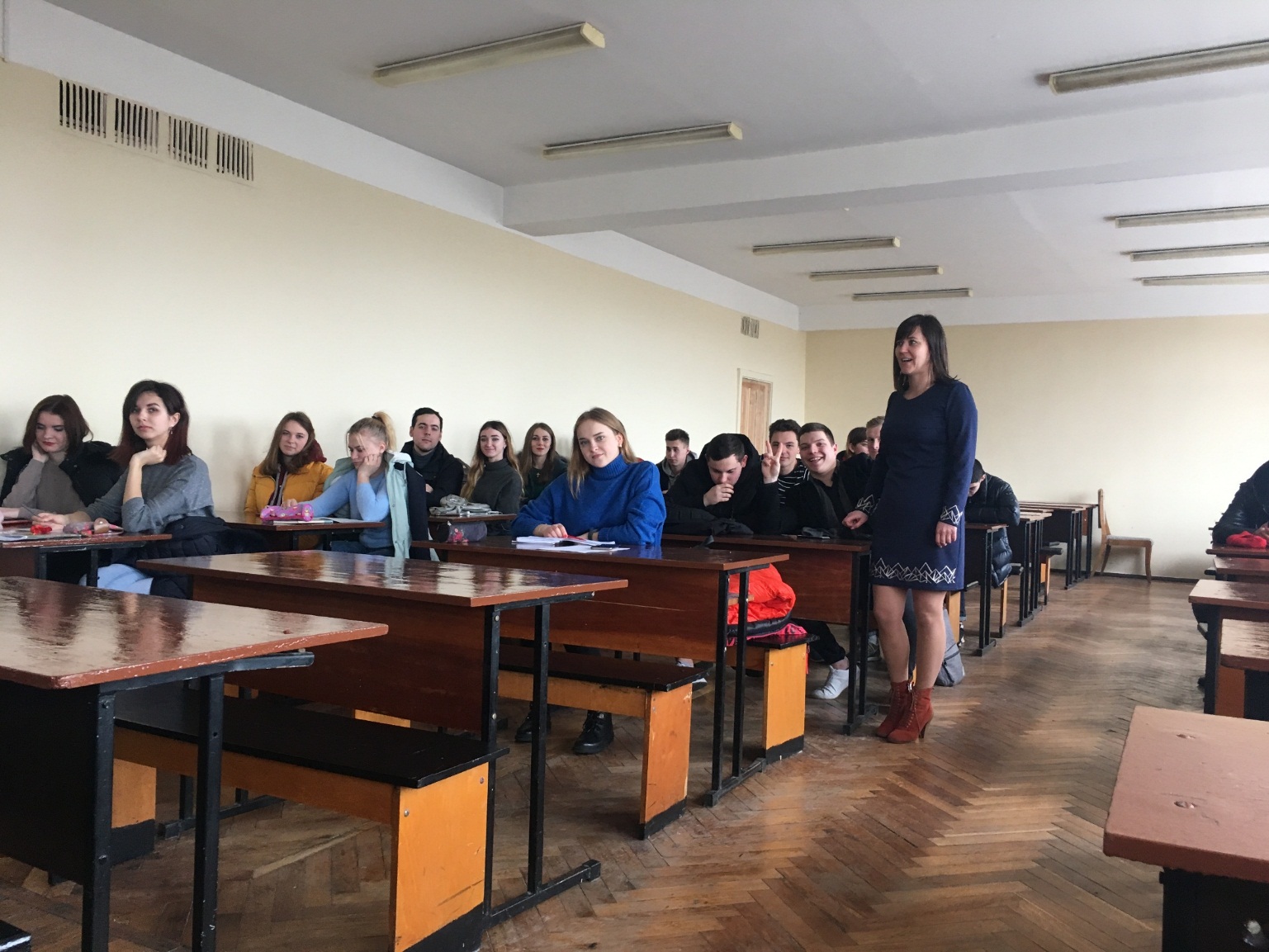 Інтелектуальна вікторина «Україна в системі міжнародних фінансово-економічних відносин»
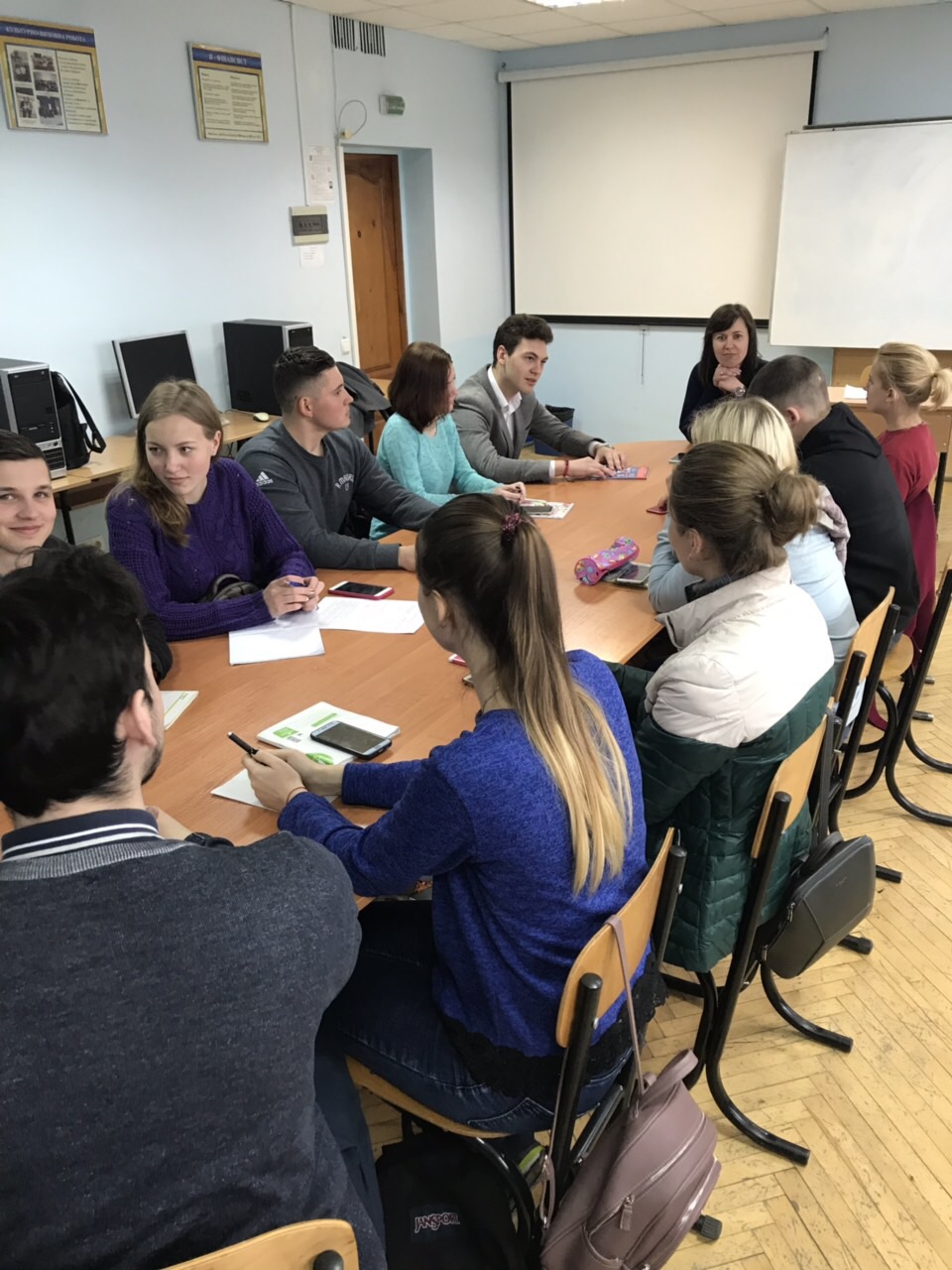 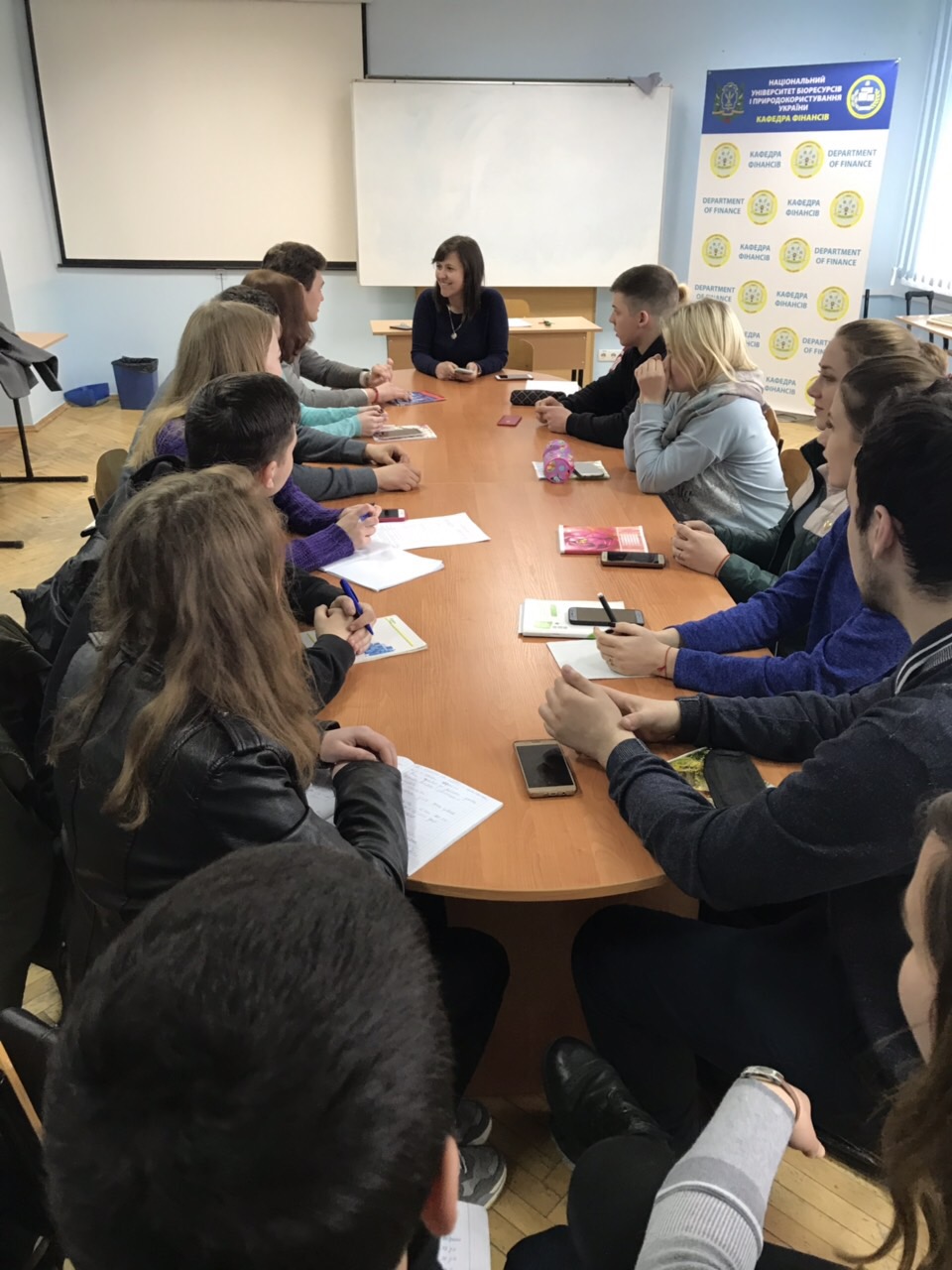 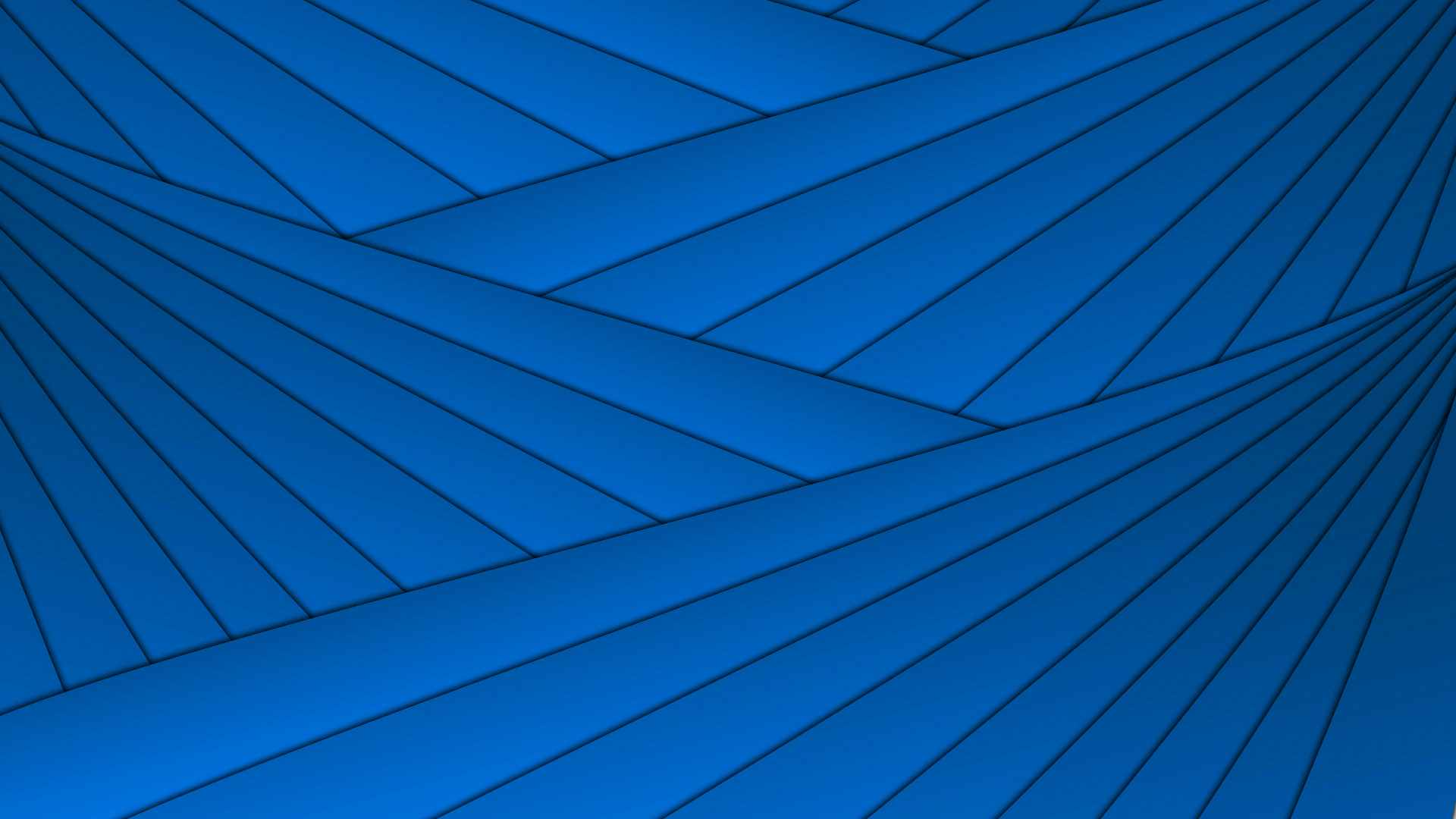 Наші здобутки
у ІІ етапі Всеукраїнського конкурсу студентських наукових робіт зі спеціальності «Менеджмент інвестиційної та інноваційної діяльності» Гудзь Олексій презентував наукову роботу «Оцінка інвестиційної привабливості аграрних підприємств» нагороджину Дипломом ІІІ ступеня.
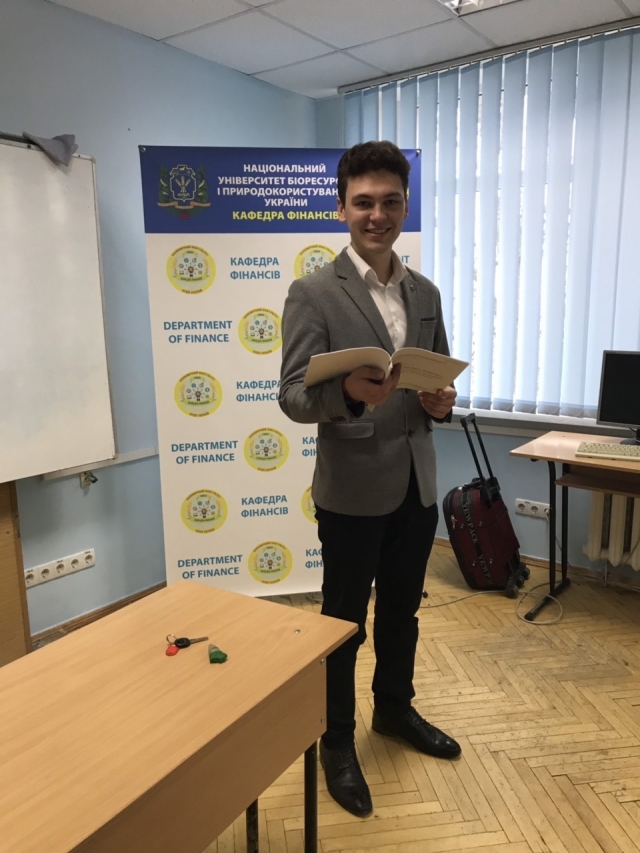 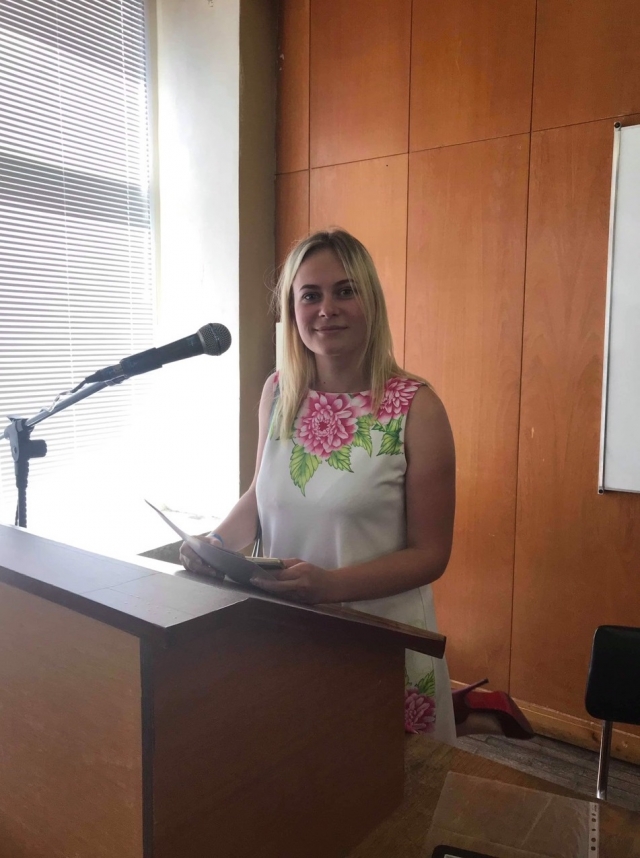 У ІІ етапі Всеукраїнського конкурсу наукових робіт зі спеціальності «Управління проектами і програмами» робота Ігнатенко Іванни на тему «Управління інноваційними проектами: інноваційний проект чи інноваційний продукт» нагороджена Дипломом ІІІ ступеня.
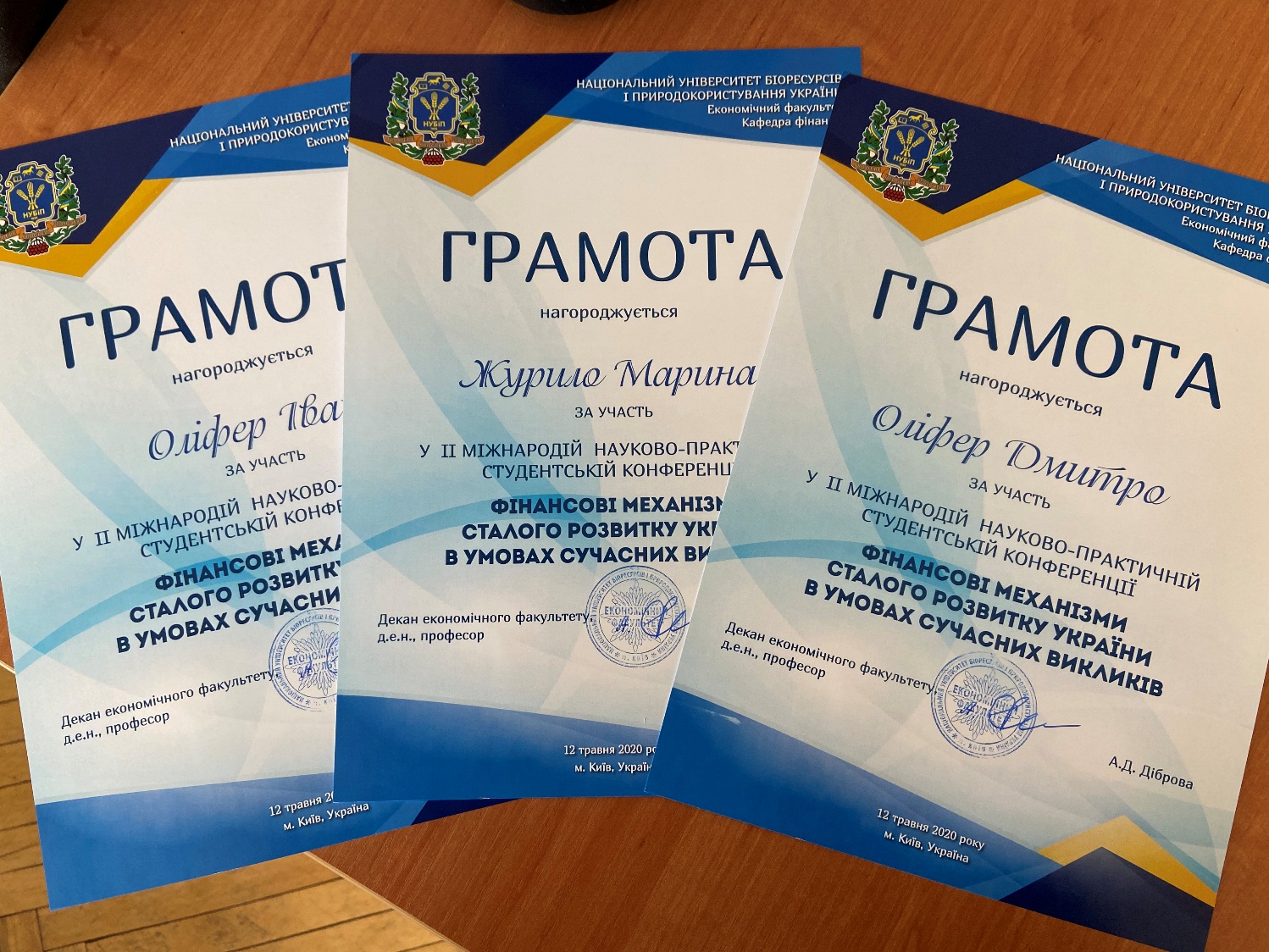 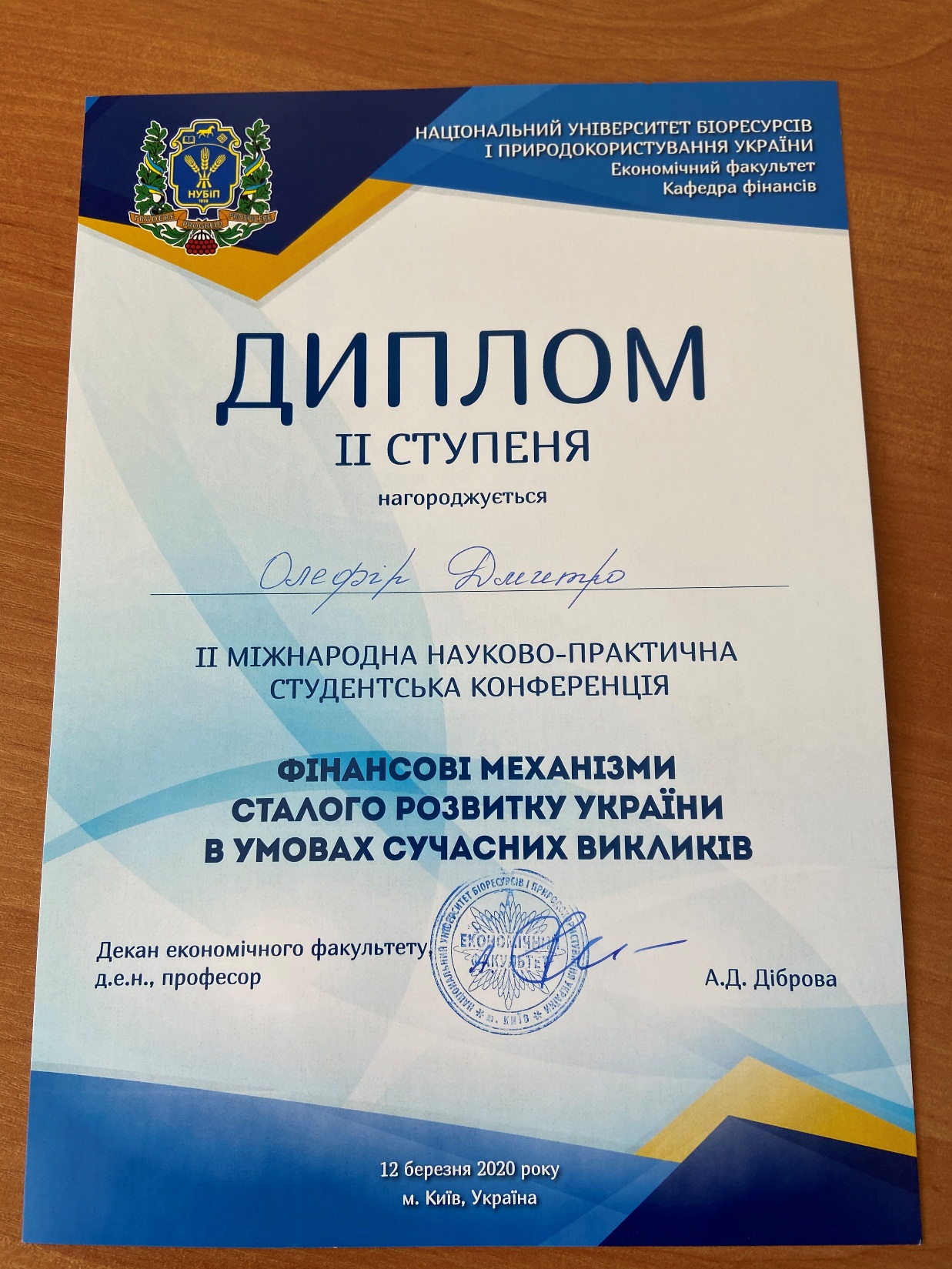 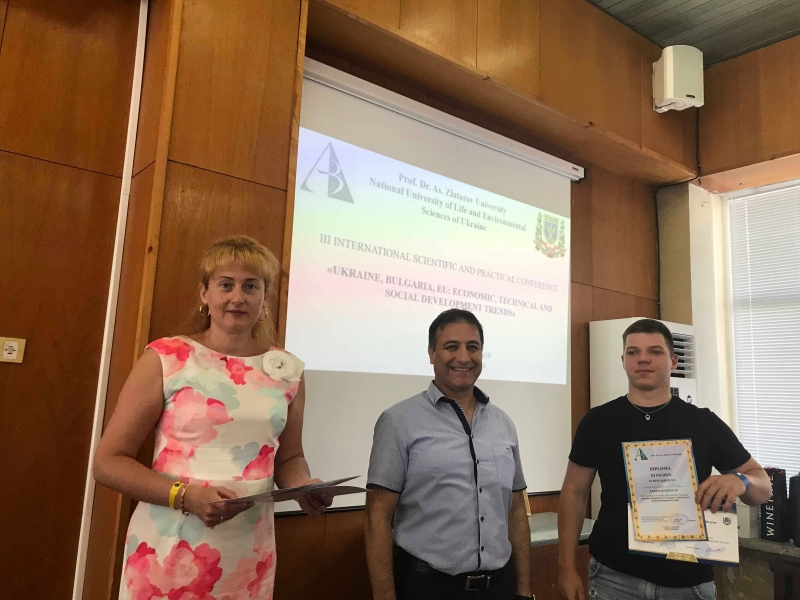 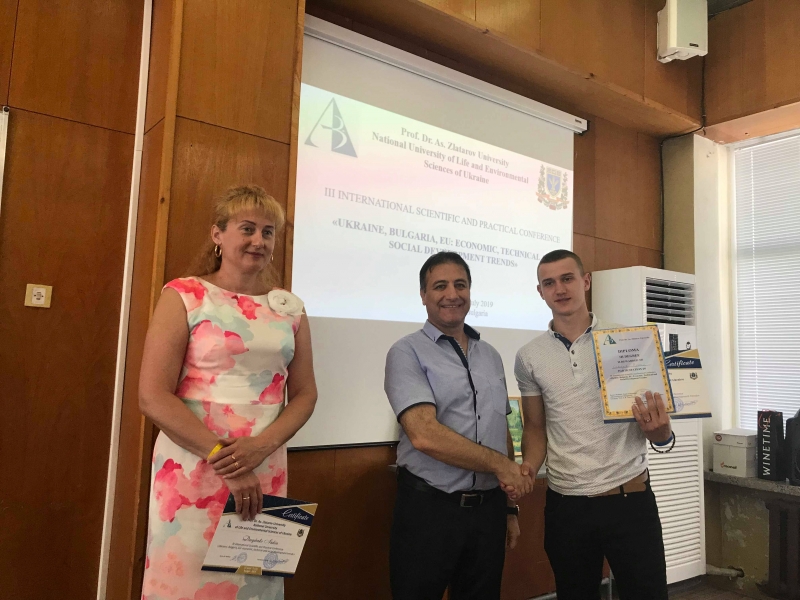 Основні заходи, заплановані членами гуртка “Клуб фінансової аналітики” на 2020-2021 рр.
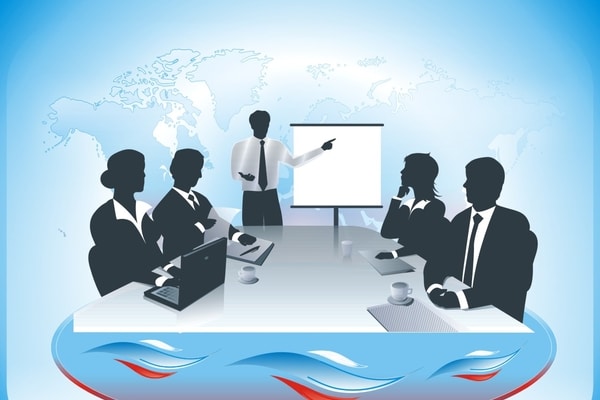 На 2020-2021н.р. для студентського наукового гуртка «Клуб фінансового аналітика» заплановано такі заходи:
Участь студентів-гуртківців у всеукраїнських олімпіадах
Зустрічі з науковцями та представниками бізнесу
Участь у всеукраїнських та міжнародних науково-практичних конференціях
Організація  наукових дискусій, семінарів та круглих столів
Підготовка студентів до участі у конкурсі наукових робіт
Екскурсія до Верховної Ради України
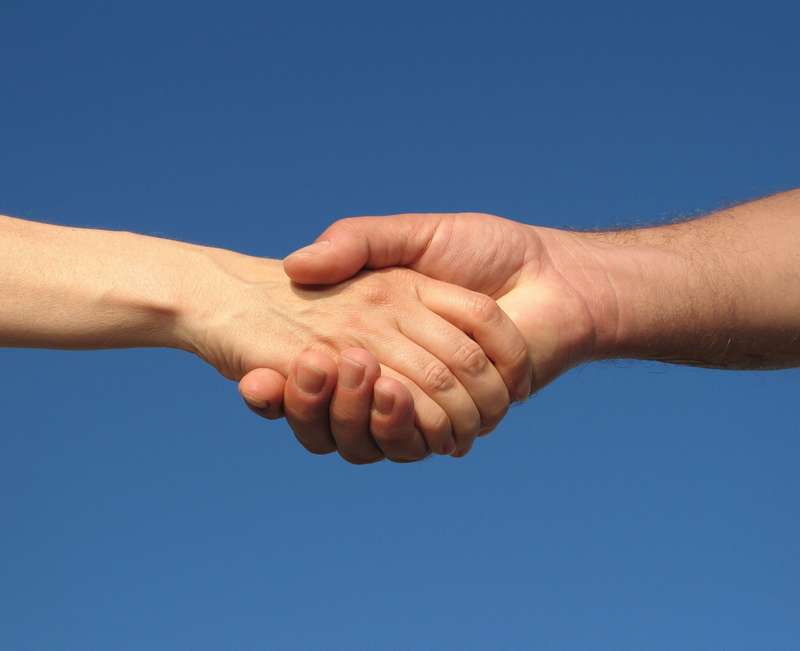 ПРИЄДНУЙТЕСЬ ДО СПІВПРАЦІ З НАМИ !!!